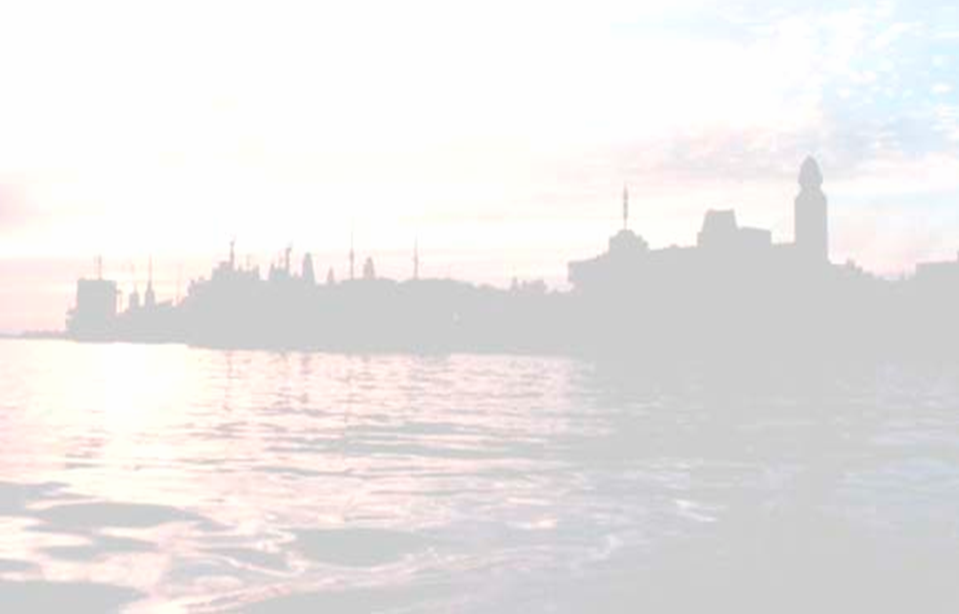 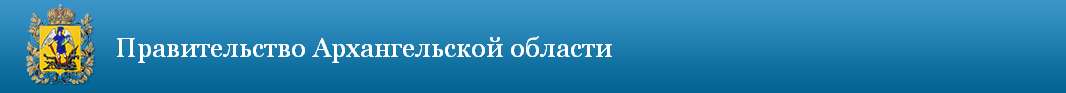 Итоги реализациигосударственной программы 
Архангельской области
 «Развитие транспортной системы Архангельской области»
в 2020 году
Попов Юрий Владимирович – исполняющий обязанности министра транспорта 
Архангельской области
г. Архангельск, 2021
Министерство транспорта Архангельской области
Государственная программа «Развитие транспортной системы Архангельской области»
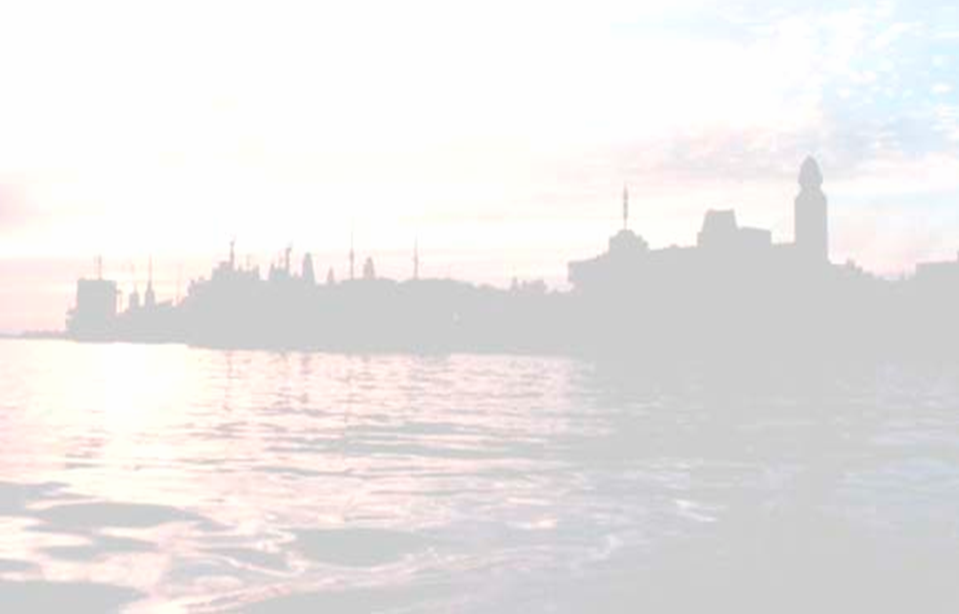 На реализацию 
государственной программы  в 2020 году 
предусмотрено – 11 267,9 млн. рублей 

   направлено – 10 886,4 млн. рублей, в том числе:
федеральный бюджет – 2 202,9 млн. руб. 
областной бюджет – 8 387,3 млн. руб.
местные бюджеты – 296,2 млн. руб.
Министерство транспорта Архангельской области
Государственная программа «Развитие транспортной системы Архангельской области»
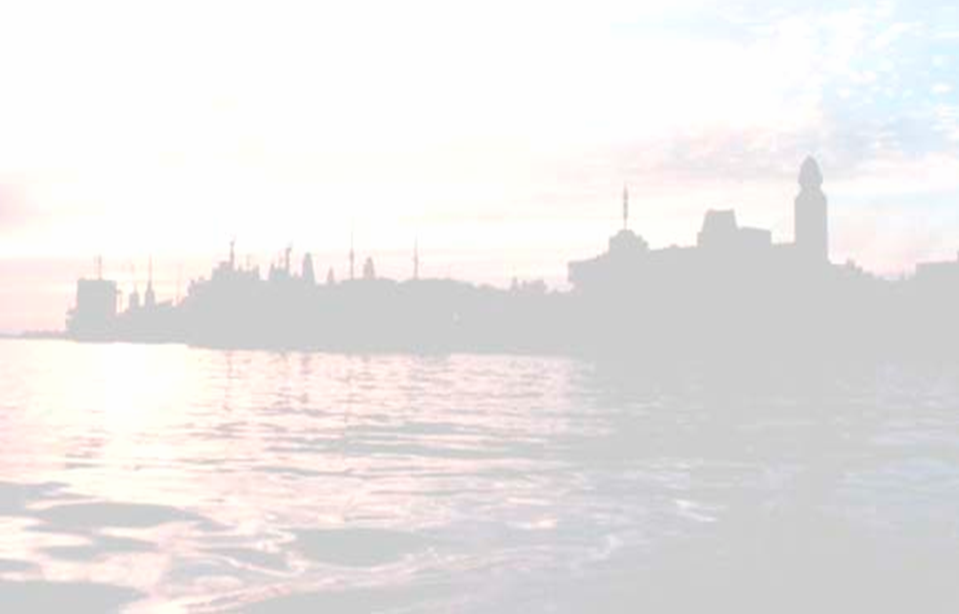 Министерство транспорта Архангельской области
Подпрограмма № 1 «Проведение сбалансированной государственной политики на транспорте»
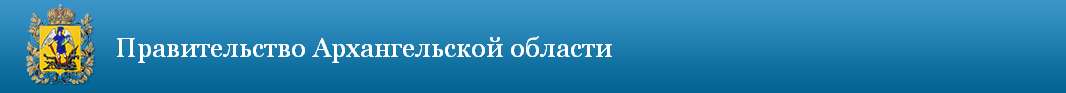 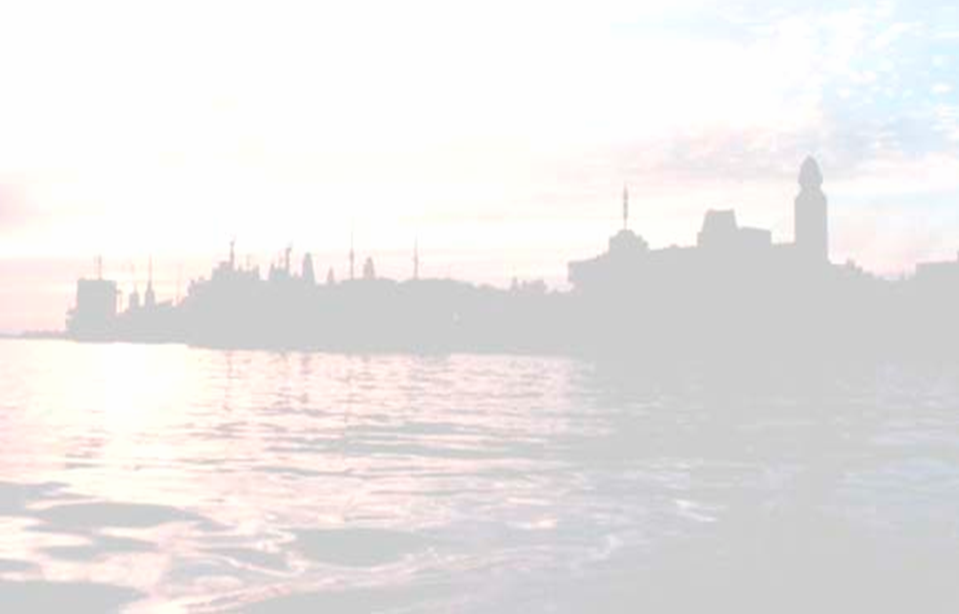 Финансирование подпрограммы – 771,2 млн. рублей
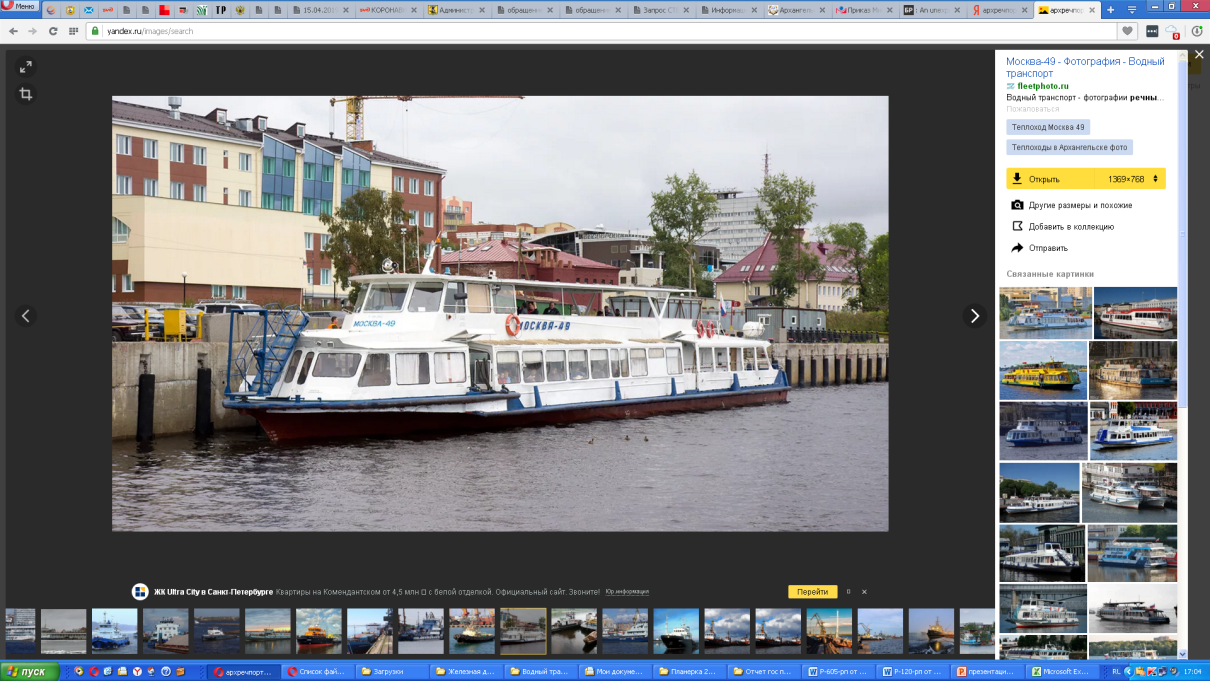 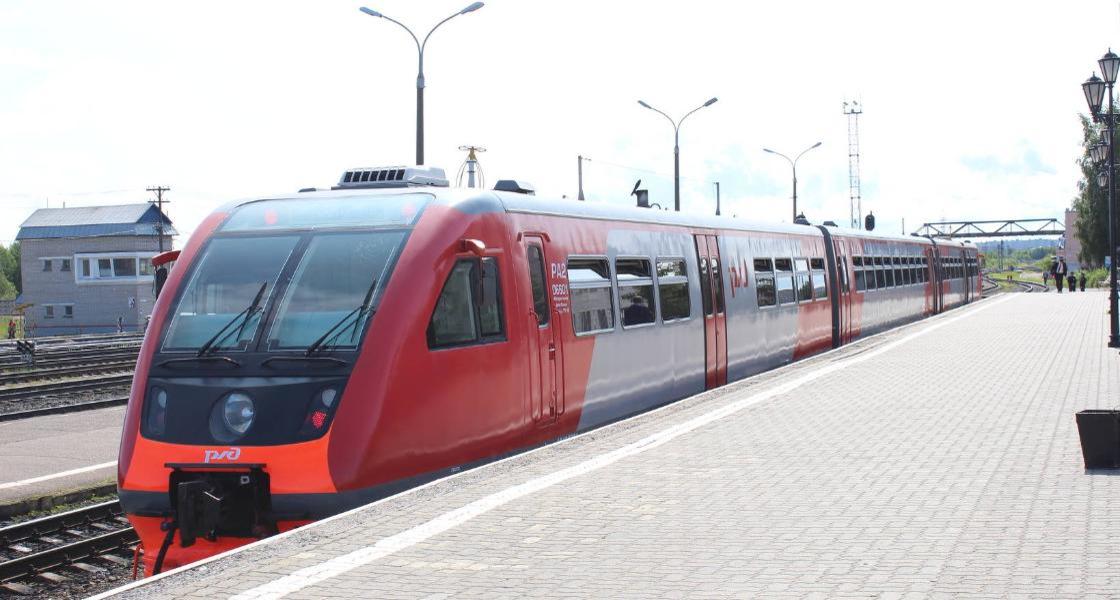 Министерство транспорта Архангельской области
Подпрограмма № 1 «Проведение сбалансированной государственной политики на транспорте»
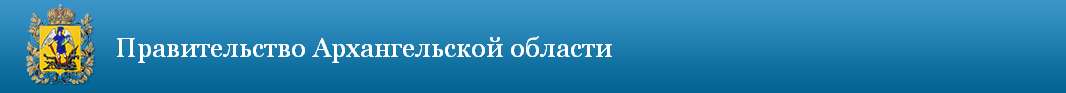 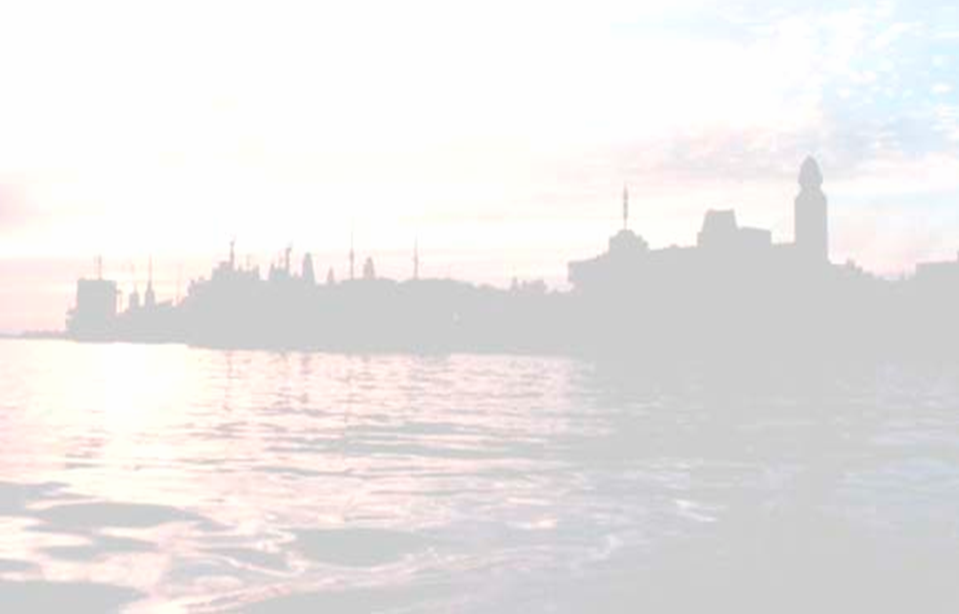 Количество перевезенных пассажиров в 2014 – 2020 годах, человек
Министерство транспорта Архангельской области
Подпрограмма № 2 «Развитие общественного пассажирского
транспорта и транспортной инфраструктуры Архангельской области»
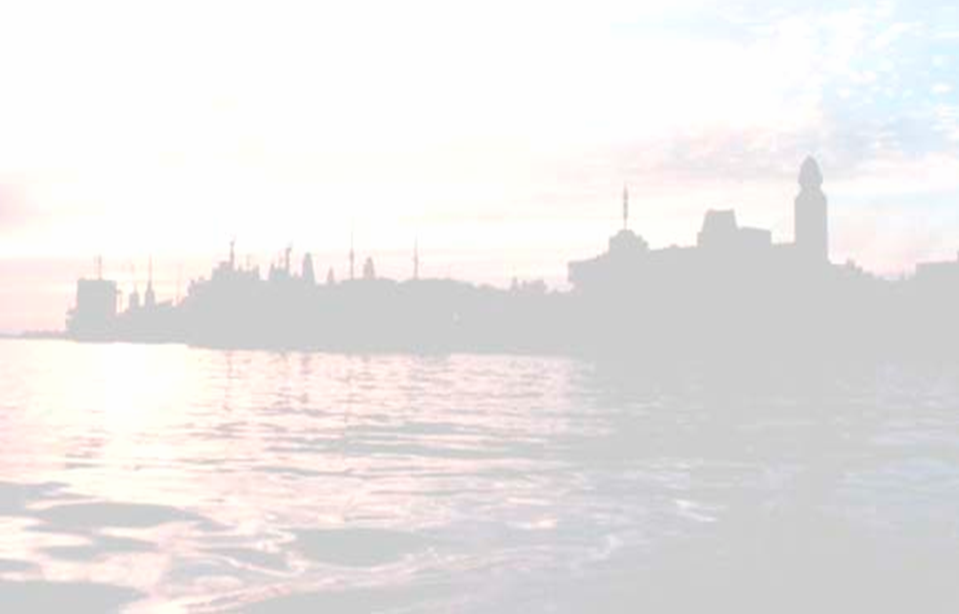 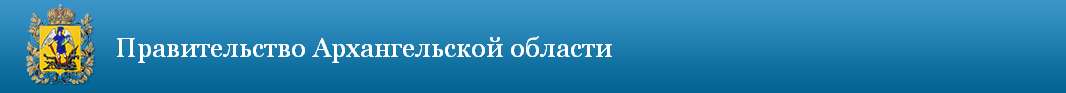 Реконструкция мостового перехода ч/р Никольское Устье в Северодвинске, ввод в 2023г
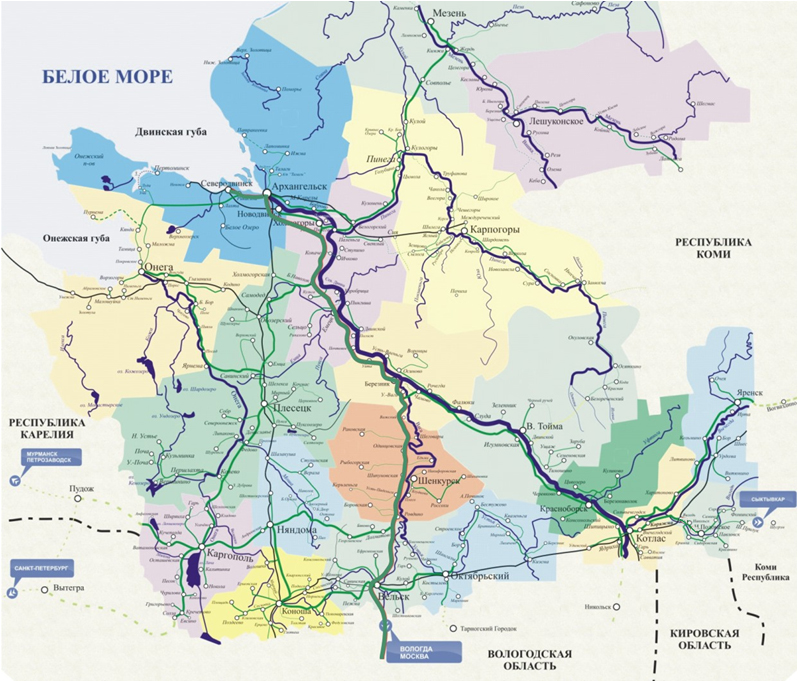 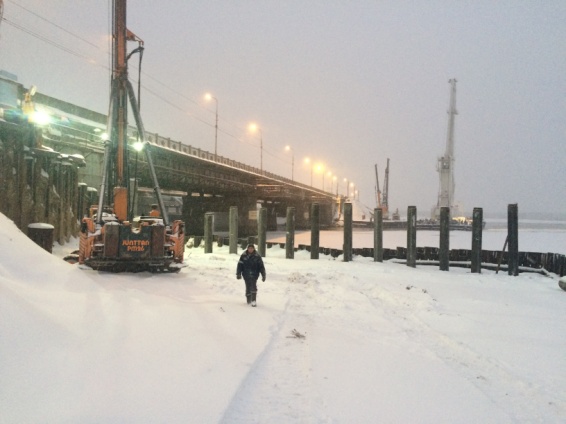 Министерство транспорта Архангельской области
Подпрограмма № 2 «Развитие общественного пассажирского
транспорта и транспортной инфраструктуры Архангельской области»
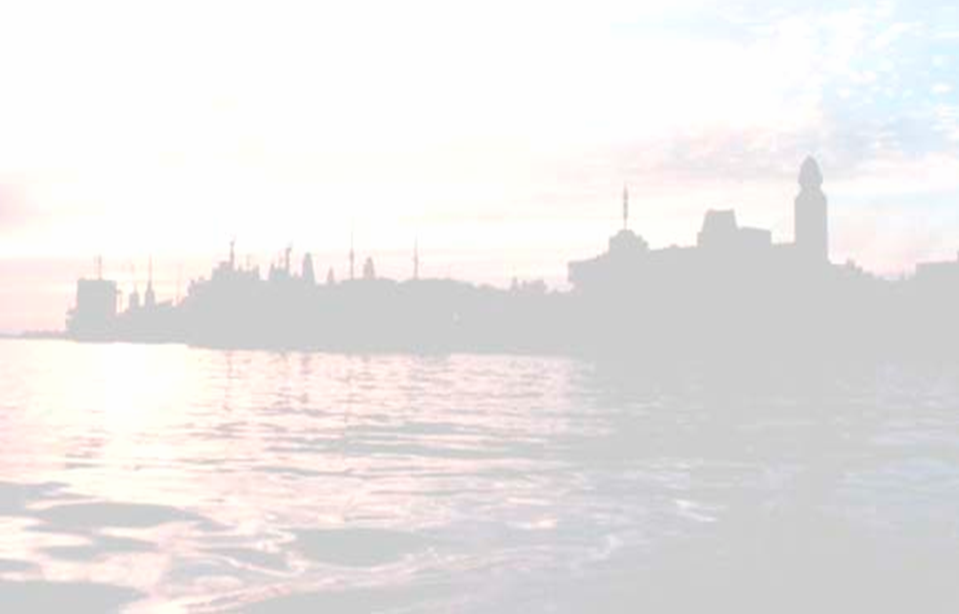 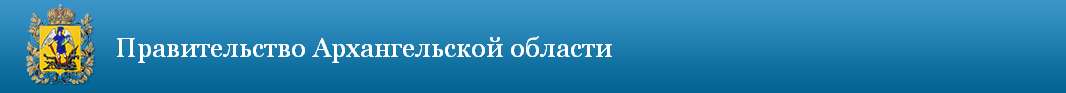 Ремонт Авнюгской узкоколейной железной дороги
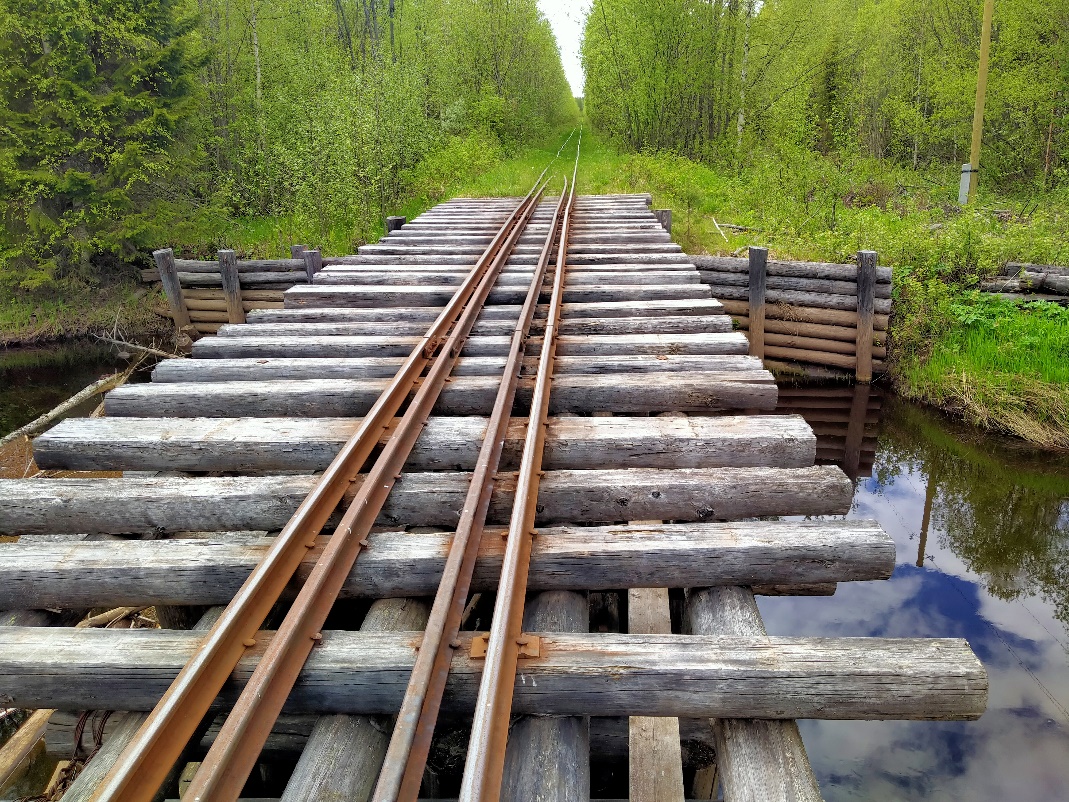 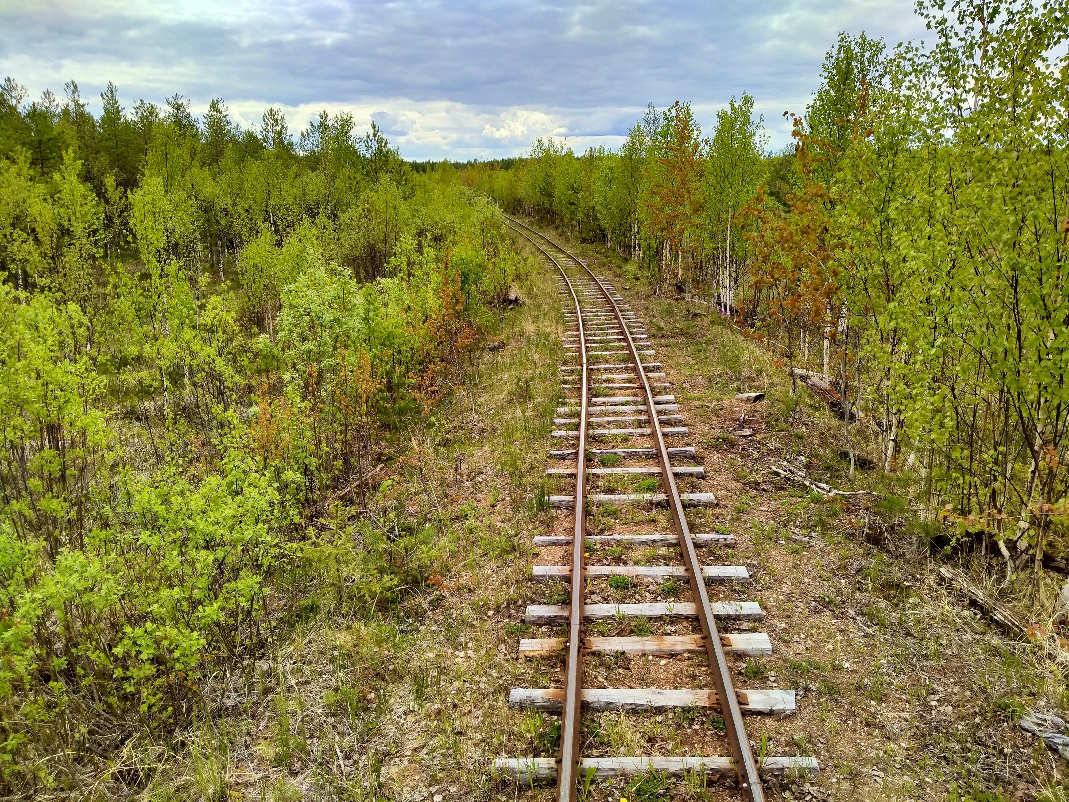 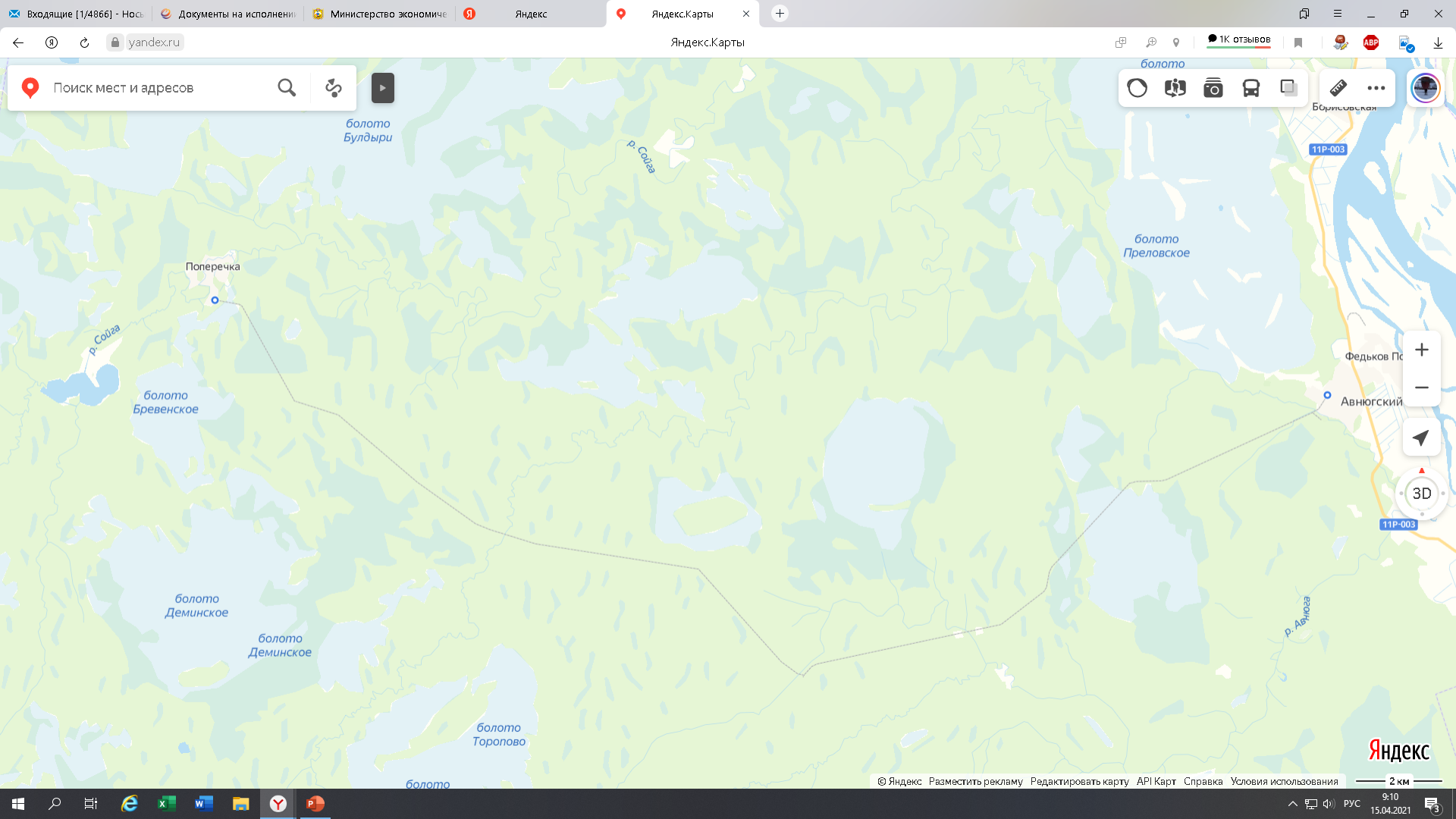 Министерство транспорта Архангельской области
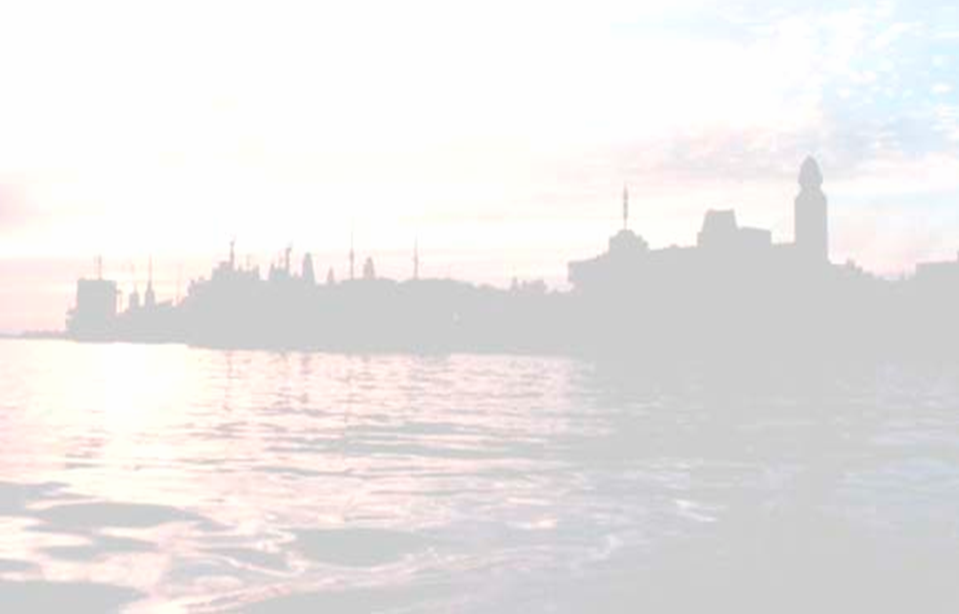 Подпрограмма № 2 «Развитие общественного пассажирского
транспорта и транспортной инфраструктуры Архангельской области»
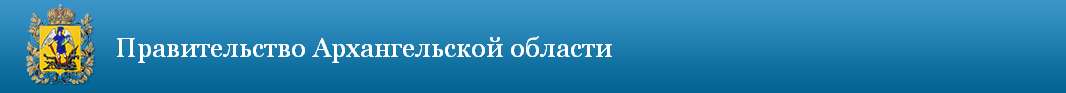 Капитальный ремонт пассажирских судов
Организация буксирных перевозок
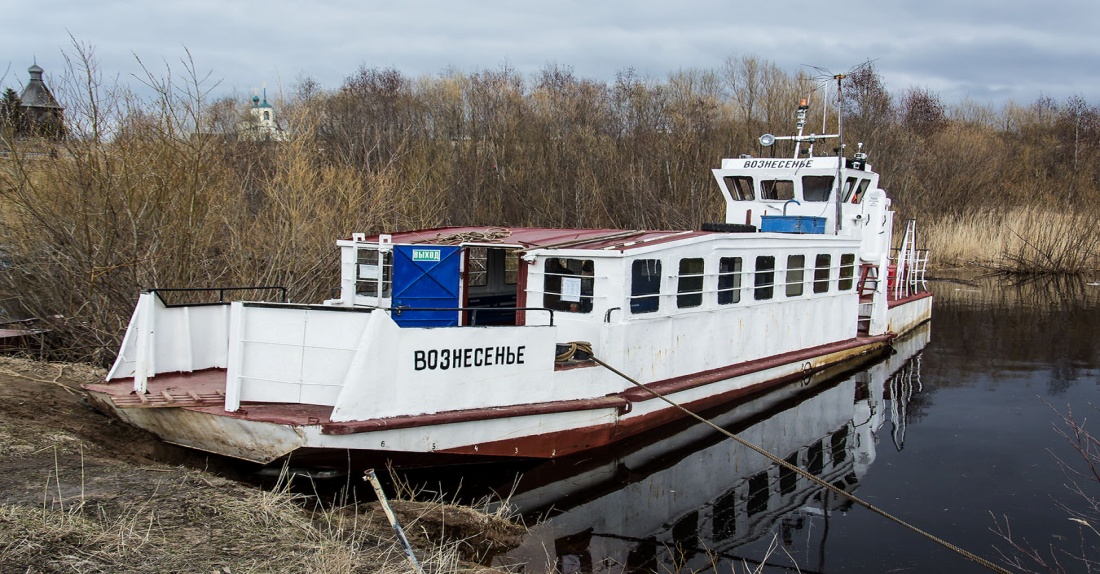 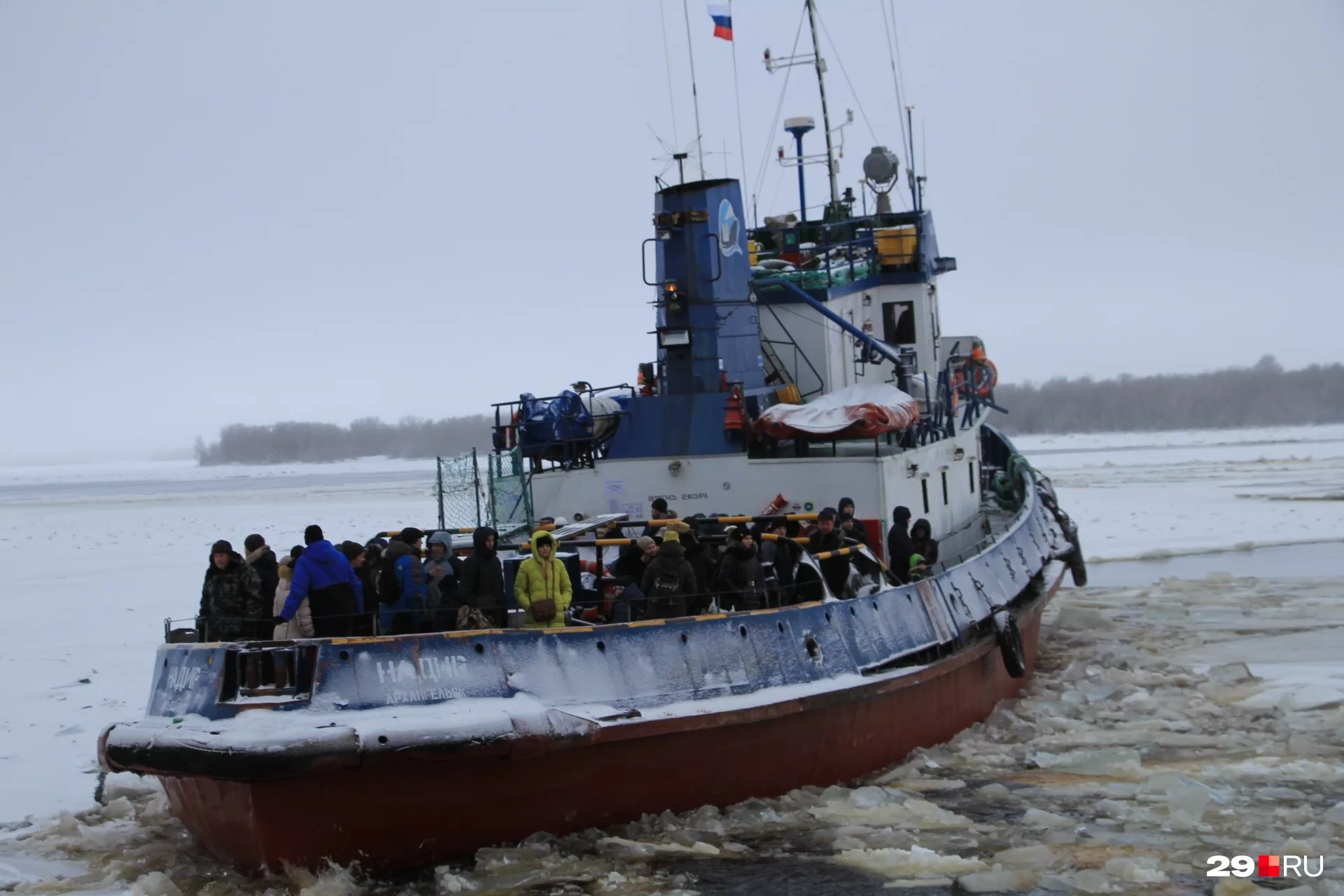 т/х Тойнокурье (Новодвинск – Ягодник- Дедов Полой) 
                  
т/х Вознесенье (Хорьково – Кузьмино)

т/х Заря311Р  (Онега – Легашевская запань)    

Паром «60» (Усть-Емца – Пиньгиша – Пукшеньга)
Межмуниципальный маршрут «Хабарка – Выселки»

192 часа работы в период весеннего ледохода и осеннего ледостава
Министерство транспорта Архангельской области
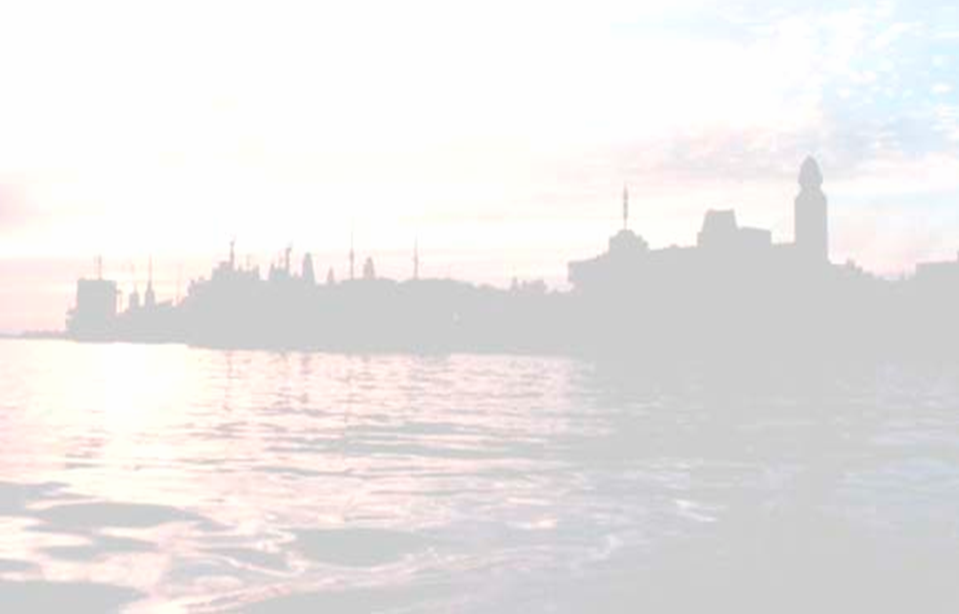 Подпрограмма № 2 «Развитие общественного пассажирского транспорта и транспортной инфраструктуры Архангельской области»
Проведение закупочных процедур по организации перевозок
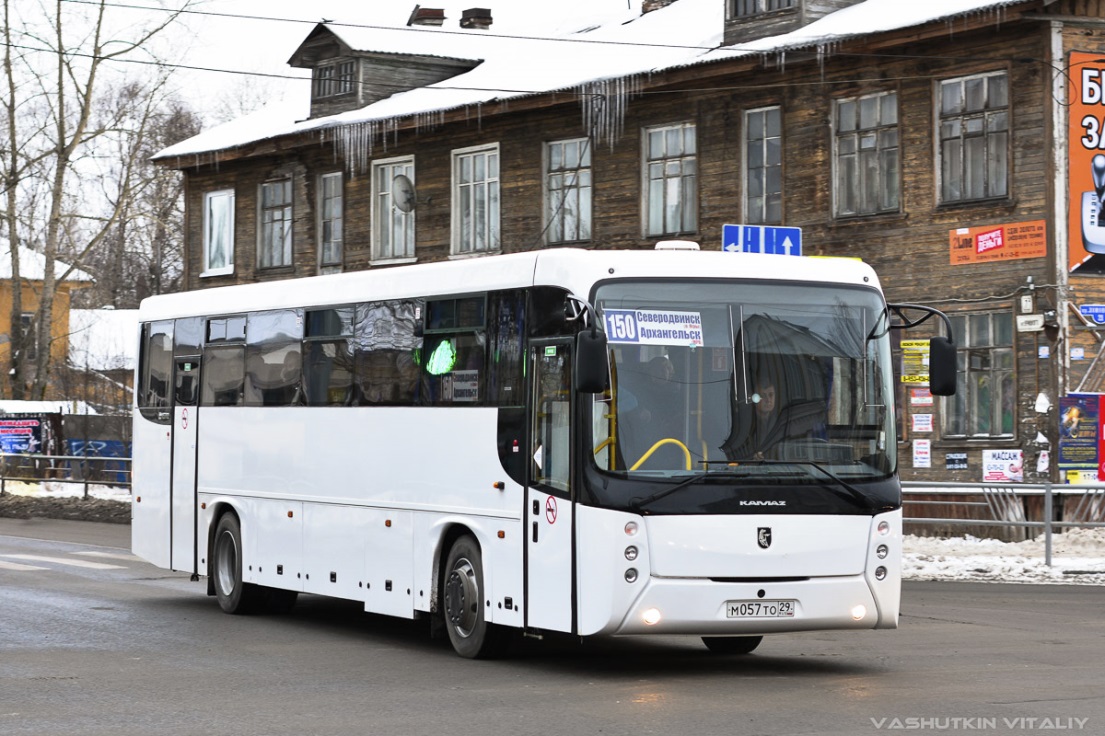 Организация перевозок по 
92 межмуниципальным маршрутам автомобильного транспорта
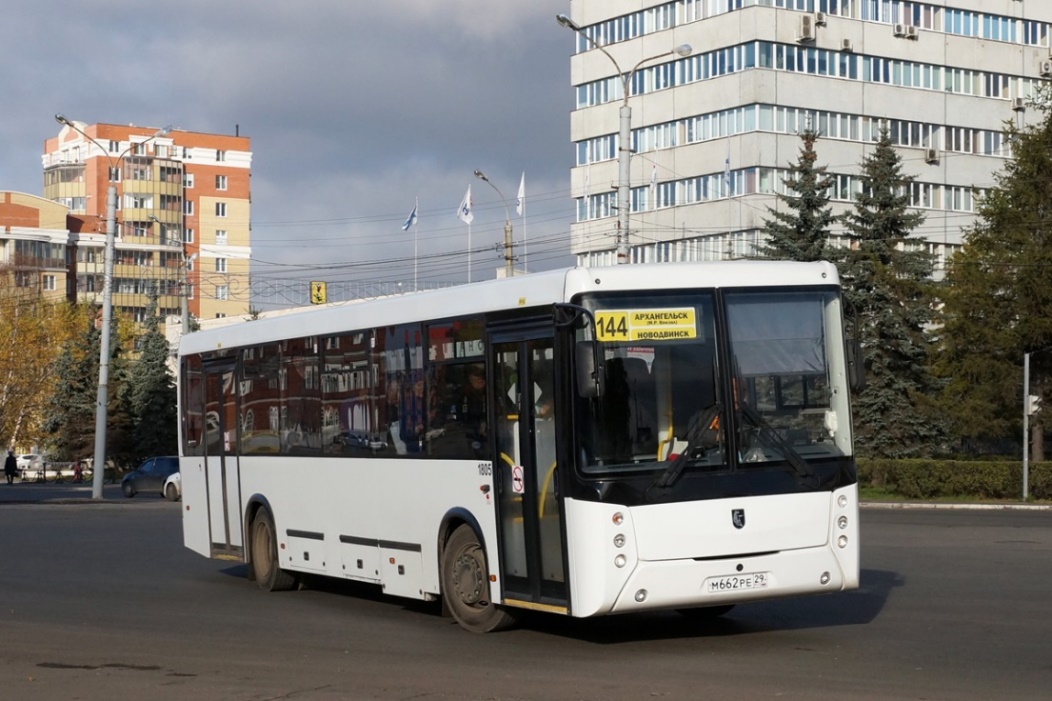 На оплату выполненных работ по заключенным контрактам направлено 718 тыс. руб.
Министерство транспорта Архангельской области
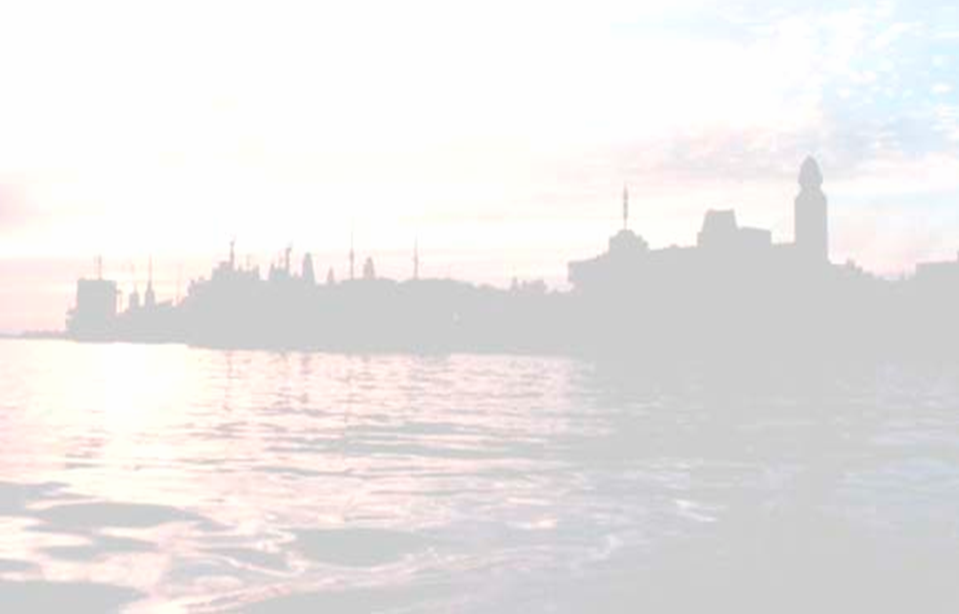 Подпрограмма № 2 «Развитие общественного пассажирского транспорта и транспортной инфраструктуры Архангельской области»
Субсидии бюджетам муниципальных районов и городских округов Архангельской области
Министерство транспорта Архангельской области
Подпрограмма № 2 «Развитие общественного пассажирского
транспорта и транспортной инфраструктуры Архангельской области»
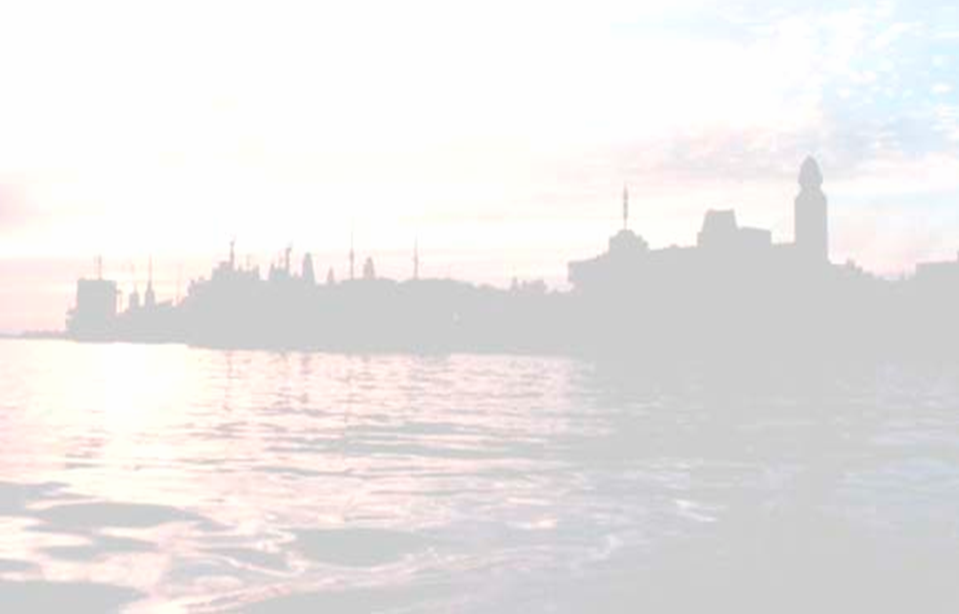 Министерство транспорта Архангельской области
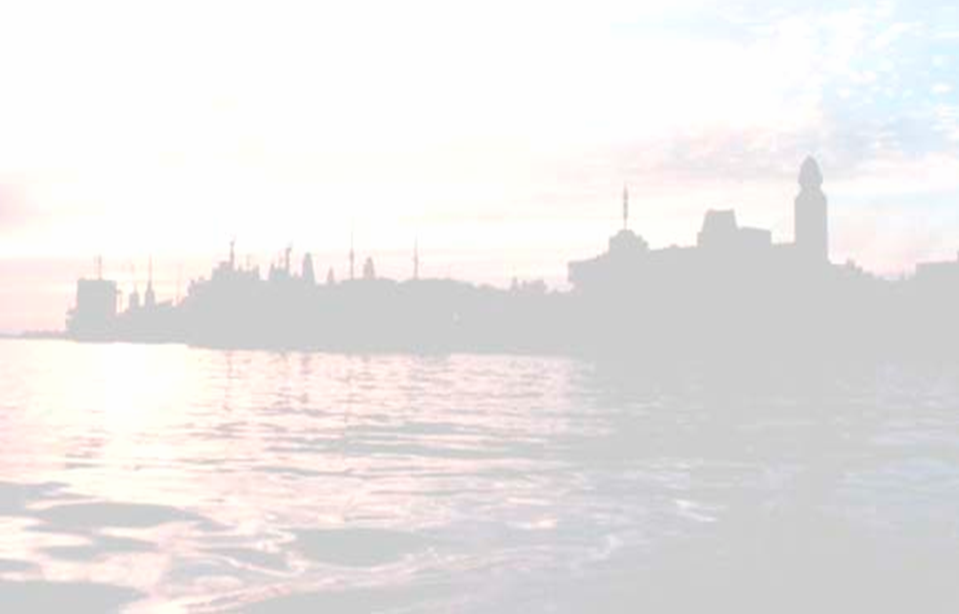 Подпрограмма № 3 «Развитие и совершенствование сети автомобильных дорог общего пользования регионального значения»
Объекты строительства и реконструкции автомобильных дорог в 2020 году
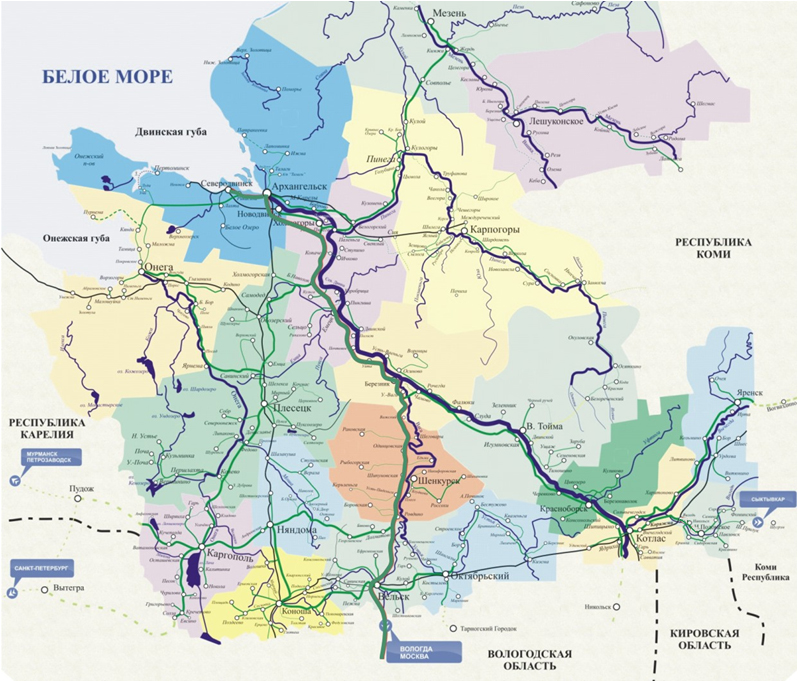 Разработка проектной документации на реконструкцию мостового перехода через р. Вождеромка на а/д Архангельск – Белогорский – Пинега – Кимжа – Мезень
Строительство мостового перехода через р.Сельменьга на км 86 а/д: «Усть-Ваеньга – Осиново – Фалюки» , ввод в 2020г
Строительство мостового перехода через р.Устья км 139+309 а/д «Шангалы-Квазеньга-Кизема», ввод 2022
Министерство транспорта Архангельской области
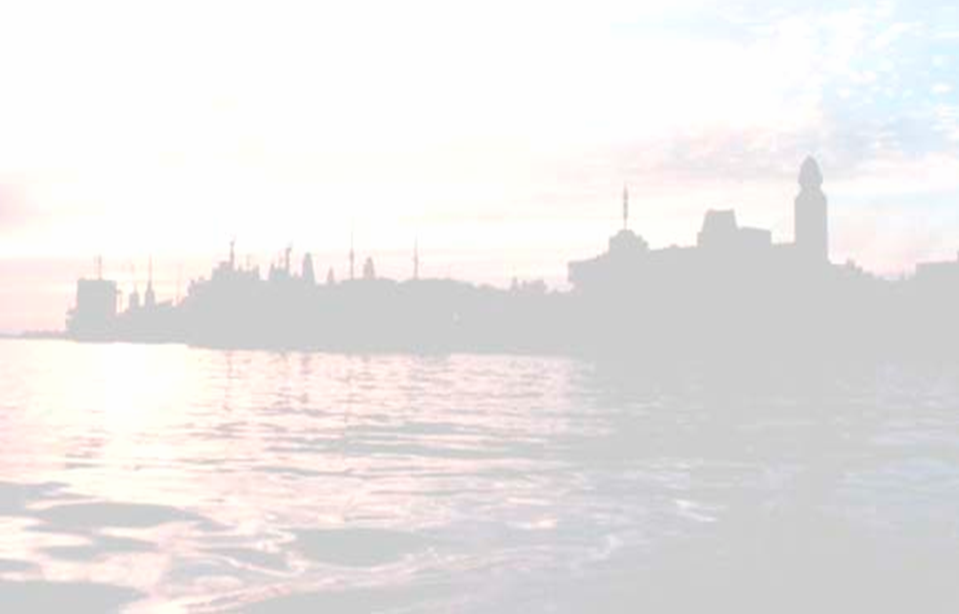 Подпрограмма № 4 «Улучшение эксплуатационного состояния автомобильных дорог общего пользования регионального значения за счет ремонта, капитального ремонта и содержания»
Состояние сети региональных автомобильных дорог
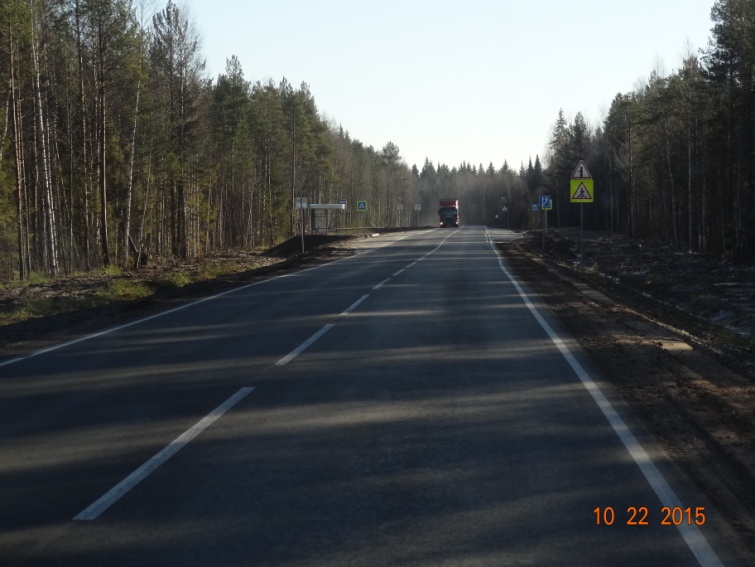 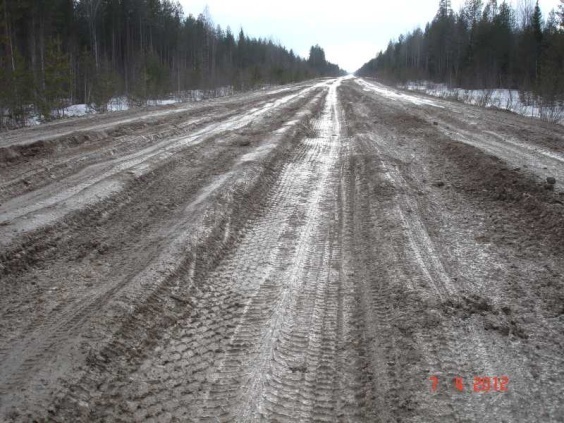 2016
Министерство транспорта Архангельской области
Подпрограмма № 4 «Улучшение эксплуатационного состояния автомобильных дорог общего пользования регионального значения за счет ремонта, капитального ремонта и содержания»
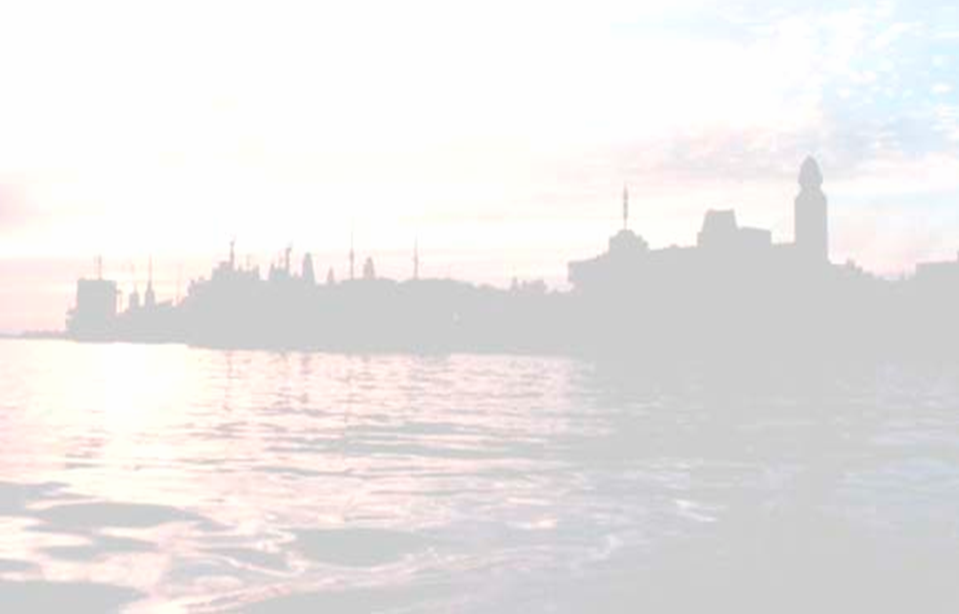 Объекты ремонта искусственных сооружений в 2020 году (мосты)
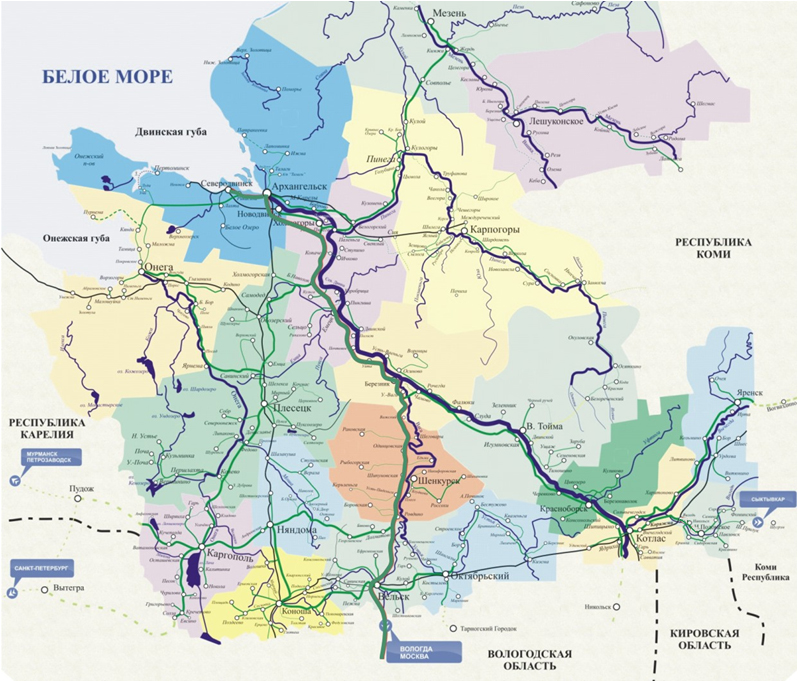 мост ч/р Юбра
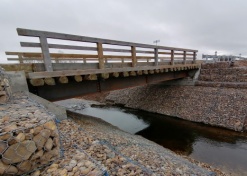 мост ч/р Карга
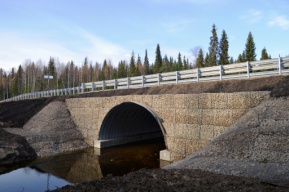 мост ч/р Ватса
мост ч/р Поча
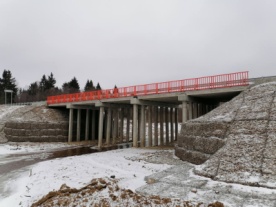 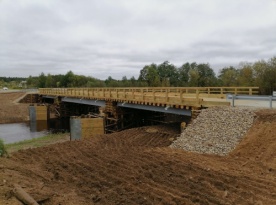 мост ч/р Кленовица
мост ч/р Соденьга
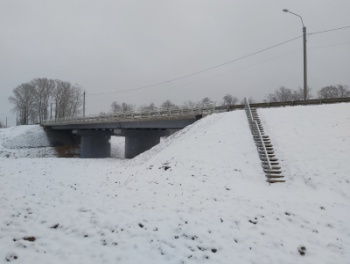 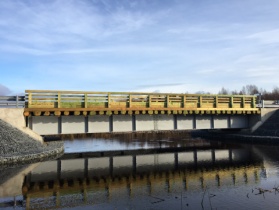 Министерство транспорта Архангельской области
Подпрограмма № 4 «Улучшение эксплуатационного состояния автомобильных дорог общего пользования регионального значения за счет ремонта, капитального ремонта и содержания»
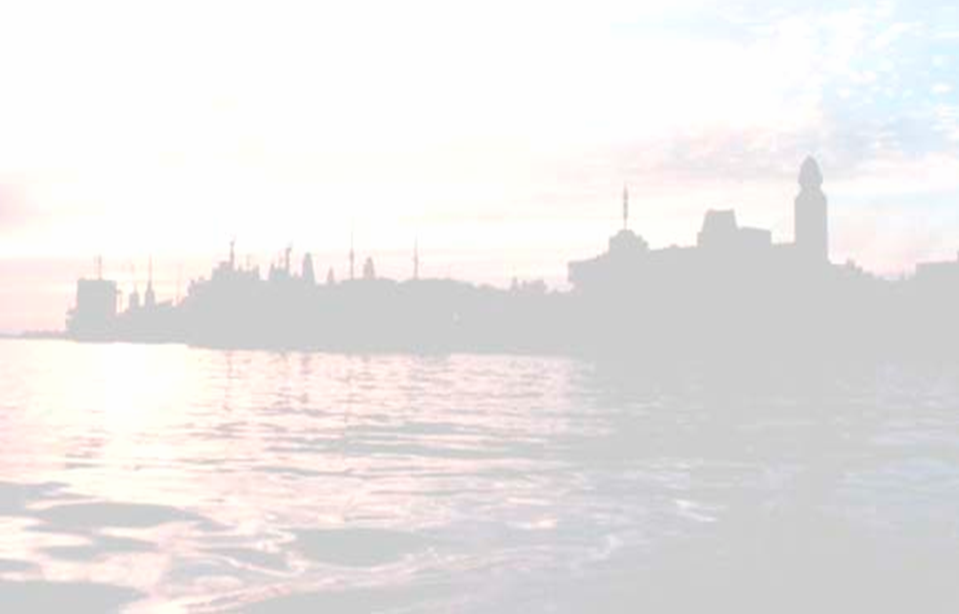 Объекты ремонта искусственных сооружений в 2020 году (трубы)
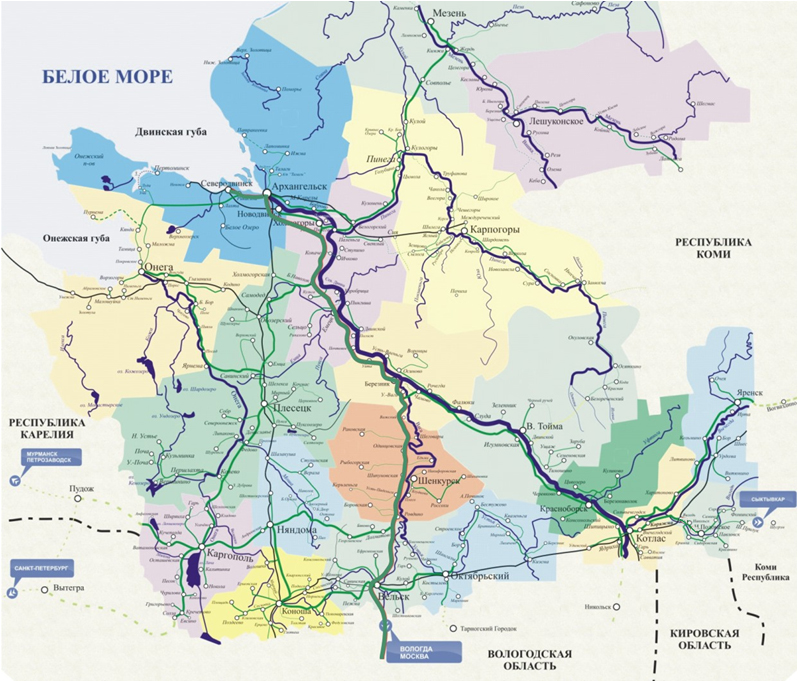 а/д Лешуконское-Мезень                 на км 75+635.                           Икусственное сооружение через руч. Н.Великий
а/д  Ильинско-Подомское-Вилегодск-развилка
Искуственное сооружение через ручей В.Якушинка
а/д Подъезд к пос.Васьково 0+618
 Искусственное сооружение через ручей Ильментов
а/д Плесо-Верхняя Суланда 2+000
 Искусственное сооружение через ручей
Министерство транспорта Архангельской области
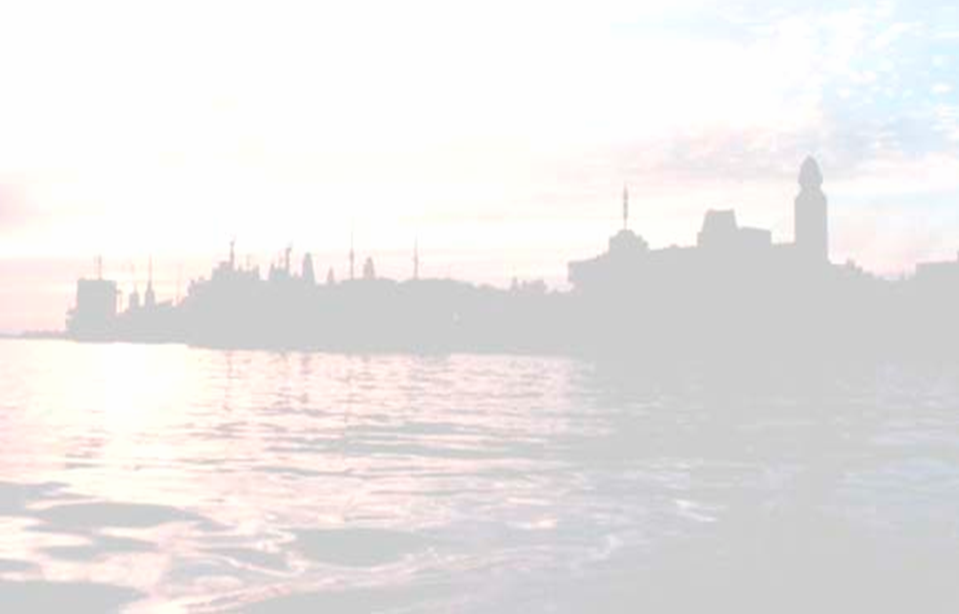 Подпрограмма № 4 «Улучшение эксплуатационного состояния автомобильных дорог общего пользования регионального значения за счет ремонта, капитального ремонта и содержания»
автоматический пункт 
весового контроля
1
11 км
линий искусственного 
электроосвещения
142,9 млн. руб.
62,6 млн. руб.
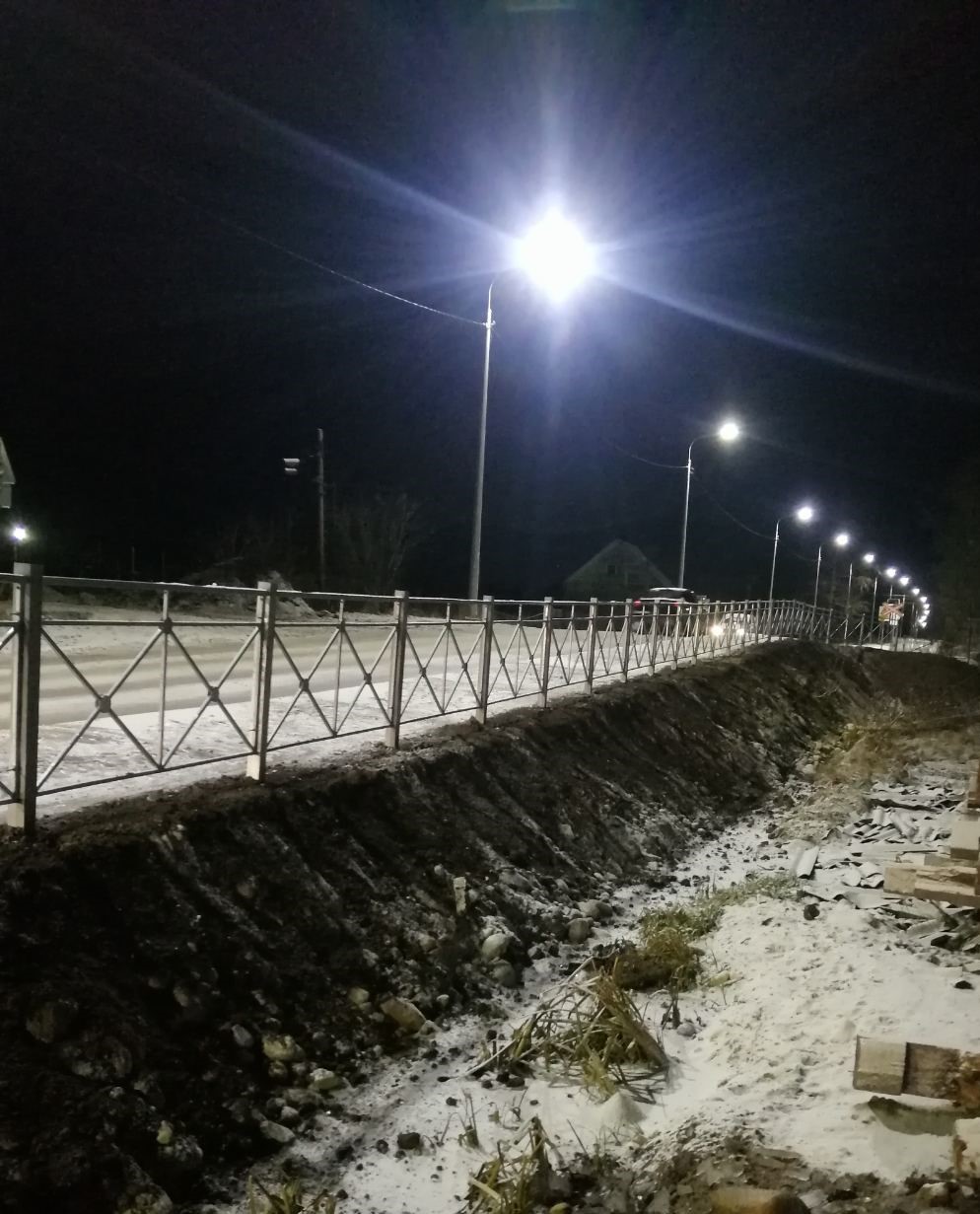 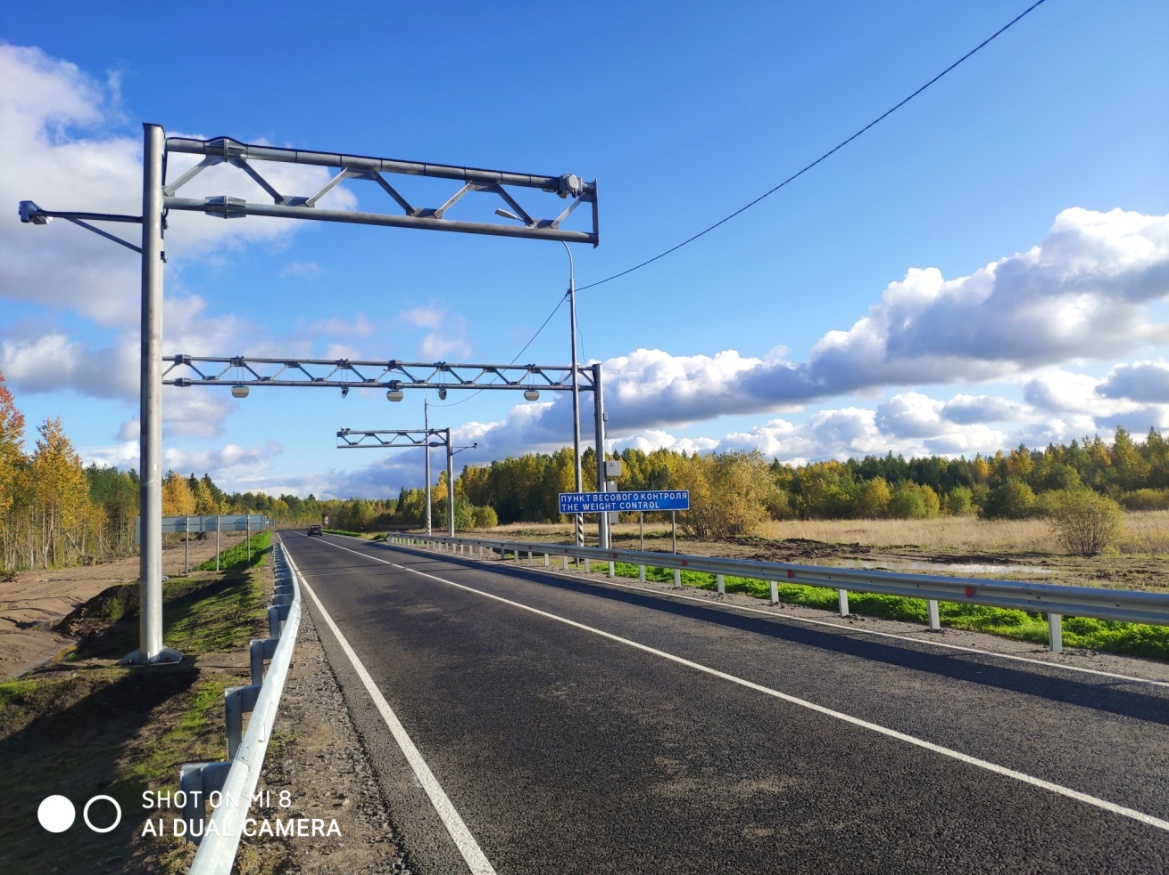 Министерство транспорта Архангельской области
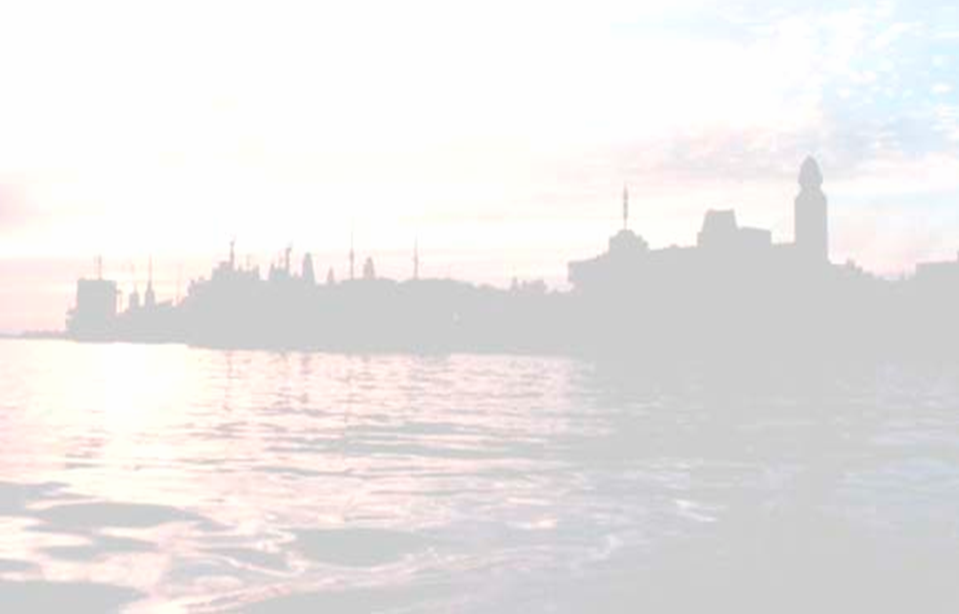 Подпрограмма № 4 «Улучшение эксплуатационного состояния автомобильных дорог общего пользования регионального значения за счет ремонта, капитального ремонта и содержания»
Работы по содержанию автомобильных дорог общего пользования регионального значения
Выполнены регламентные работы по обеспечению содержания 7 188,7  км автодорог
Восстановление изношенных а/б покрытий – 346 500 кв.м
Установка дорожных знаков – 1808 шт.
Установка и замена барьерных ограждений – 5,101 км
Разрубка полосы отвода – 289,4 га
Разметка общей протяженностью – 2,994 км
Обеспыливание – 100,152 км дорог
Организована работа 11 бесплатных переправ
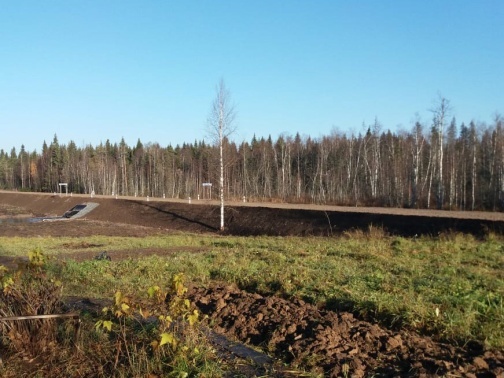 Министерство транспорта Архангельской области
Подпрограмма № 4 «Улучшение эксплуатационного состояния автомобильных дорог общего пользования регионального значения за счет ремонта, капитального ремонта и содержания»
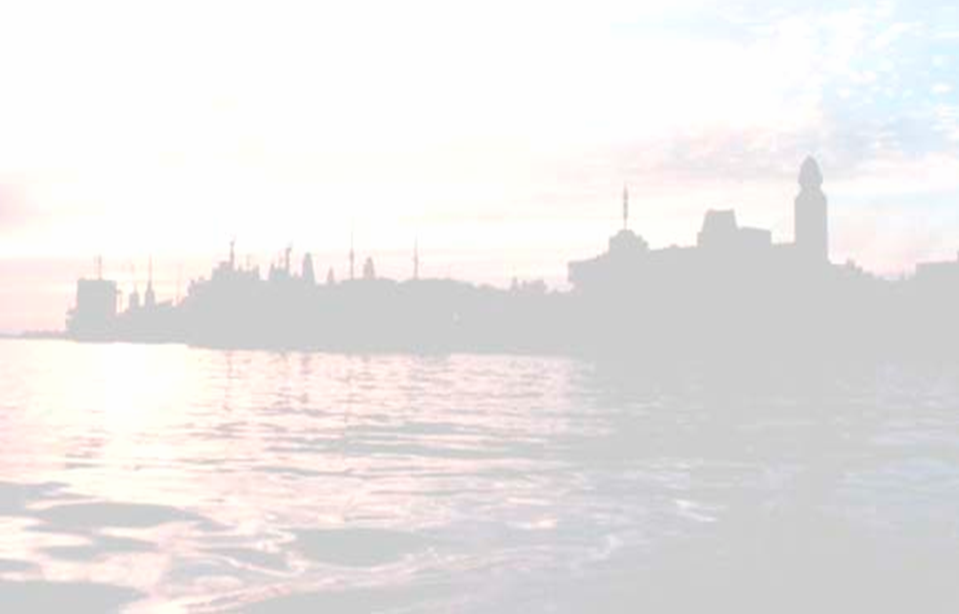 Прочие работы на автомобильных дорогах регионального значения
Обеспечено правоудостоверяющими документами 350 км региональных автомобильных дорог
Разработано 10 проектных документаций на капитальный ремонт и ремонт мостов, 15 проектных документаций на капремонт и ремонт автомобильных дорог в том числе по объектам, реализация которых осуществляется в рамках нацпроекта «Безопасные и качественные автомобильные дороги». 
Заключены 9 государственных контрактов на разработку проектной документации на ремонт автомобильных дорог в рамках нацпроекта «Безопасные и качественные автомобильные дороги»
Разработано 5 проектных документаций на устройство пешеходных переходов
Министерство транспорта Архангельской области
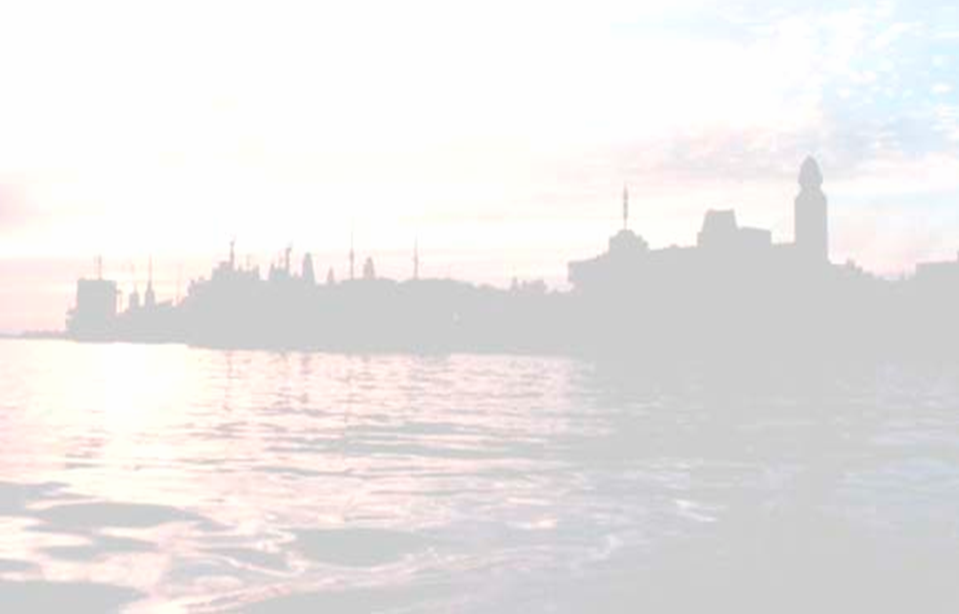 Подпрограмма № 5 «Создание условий для реализации государственной программы и осуществления иных расходов»
Финансирование подпрограммы – 608,6 млн. рублей
Министерство транспорта Архангельской области
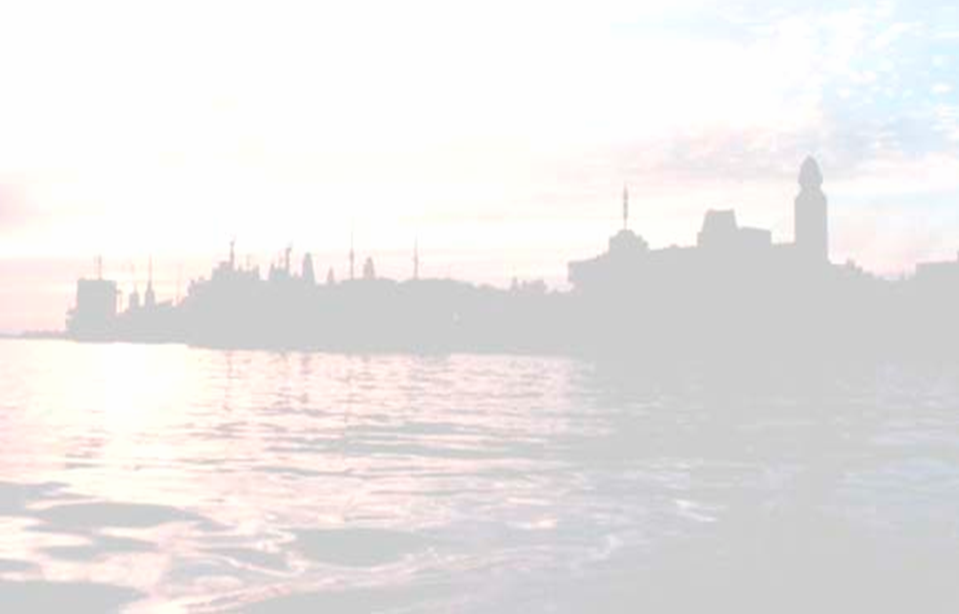 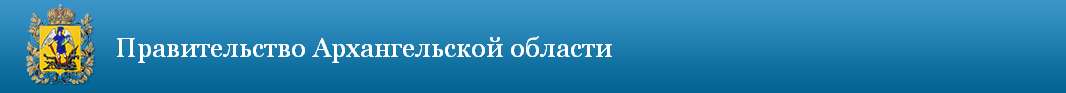 Подпрограмма № 5 «Создание условий для реализации государственной программы и осуществления иных расходов»
5060 регистрационных действий
3 862
удостоверений тракториста-машиниста выдано
5 774
технических осмотров проведено
Ускорение процесса регистрации самоходной техники, а также проведения государственного технического осмотра
Повышение эффективности контрольно-надзорных мероприятий
Реализуется программа по обновлению парка автомобилей Гостехнадзора, которая позволила обновить с 2018 года подвижной состав на 8 единиц техники
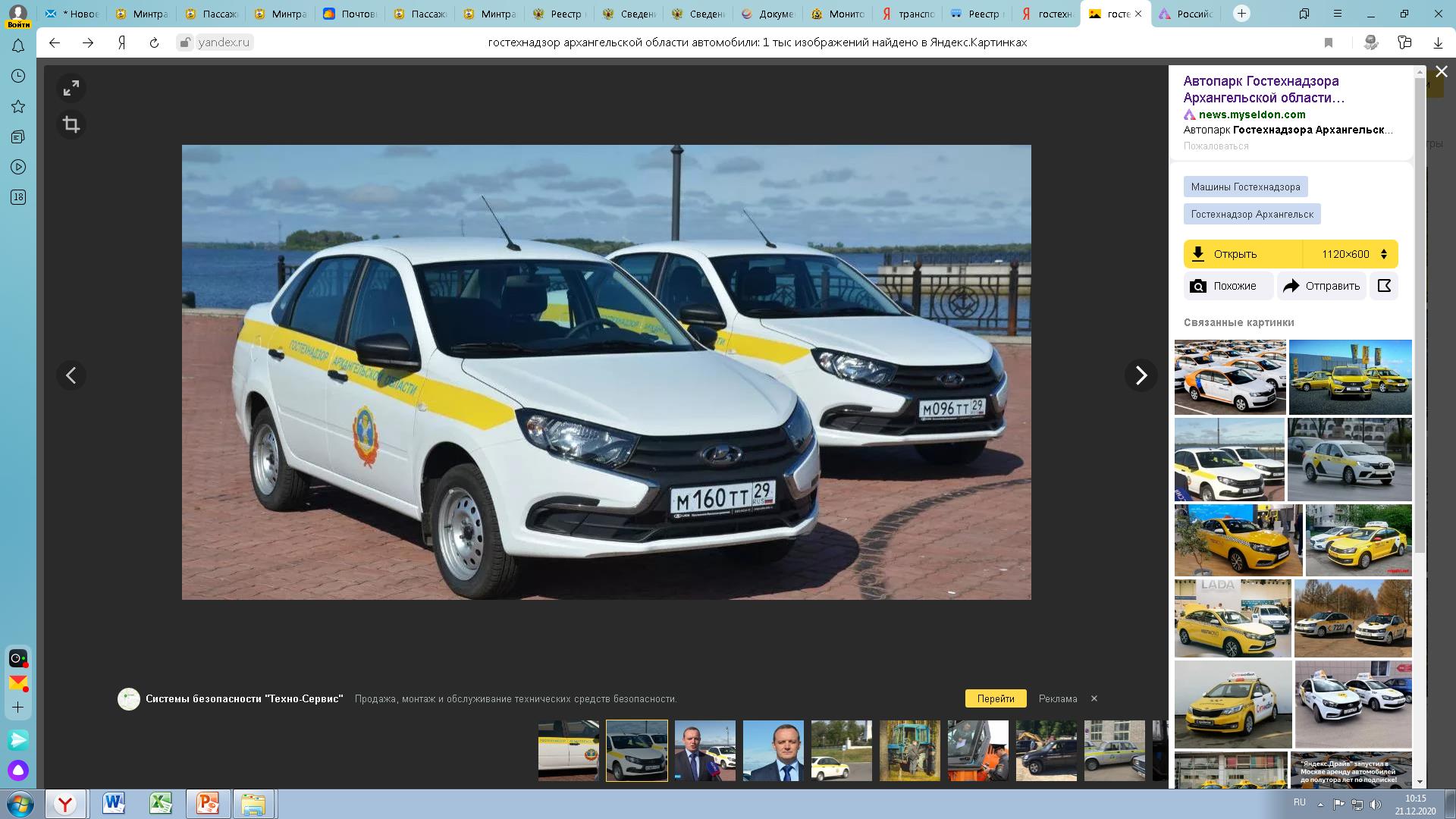 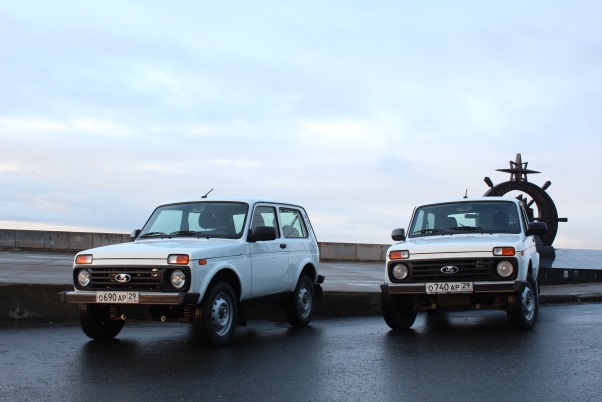 13
территориальных органов Гостехнадзора функционирует
Министерство транспорта Архангельской области
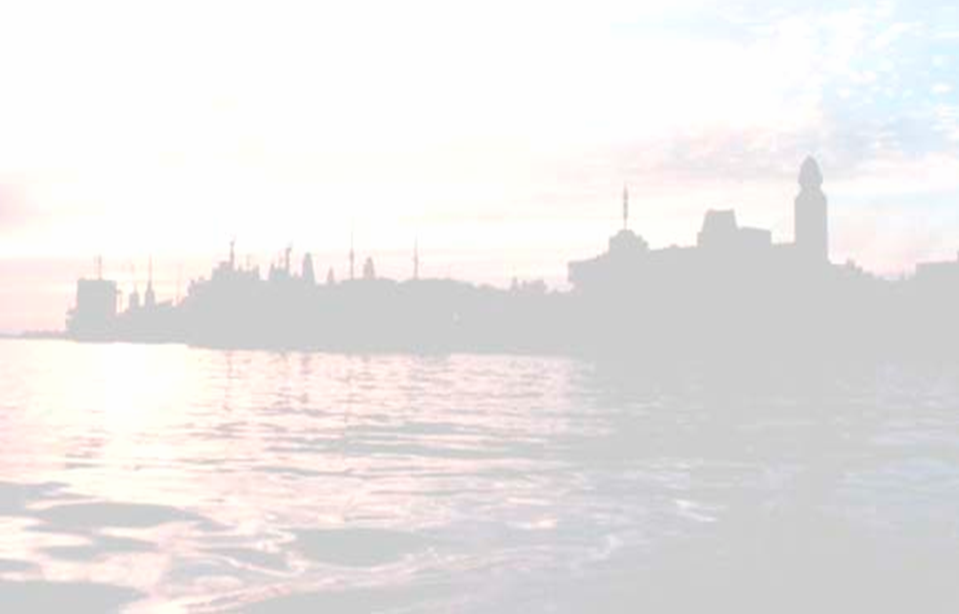 Подпрограмма № 5 «Создание условий для реализации государственной программы и осуществления иных расходов»
Перечень государственных услуг, оказываемых ГБУ Архангельской области «Региональная транспортная служба»
Министерство транспорта Архангельской области
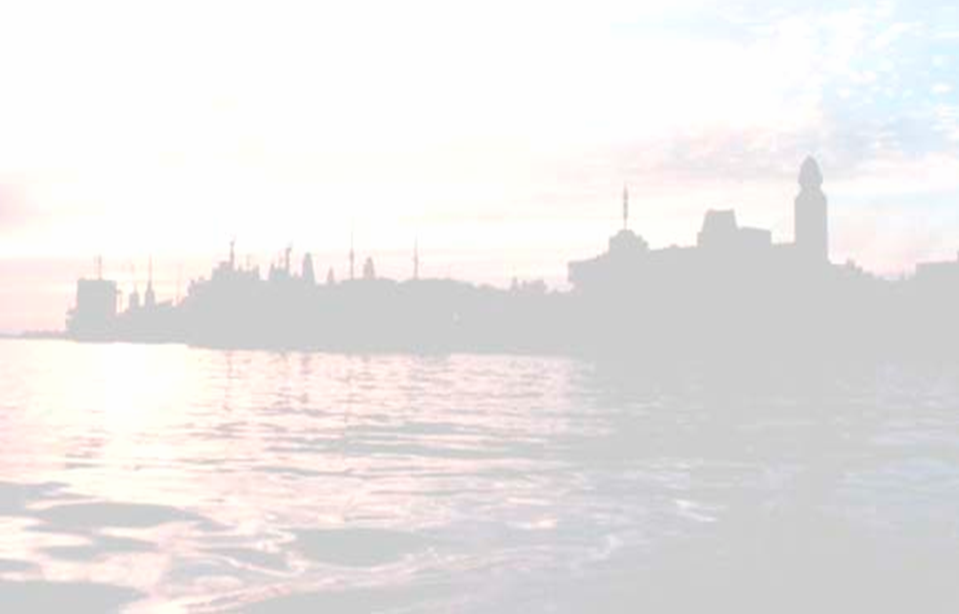 Подпрограмма № 6 «Повышение безопасности дорожного движения в Архангельской области»
Финансирование подпрограммы – 190,918 млн. рублей
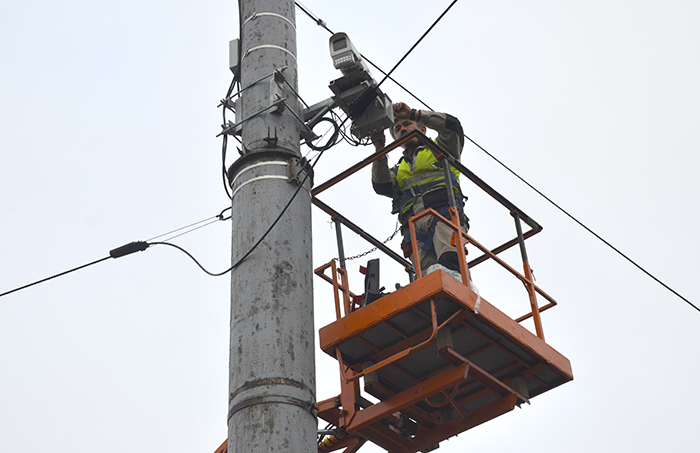 За 2020 год :


установлено 
23 камеры ФВФ
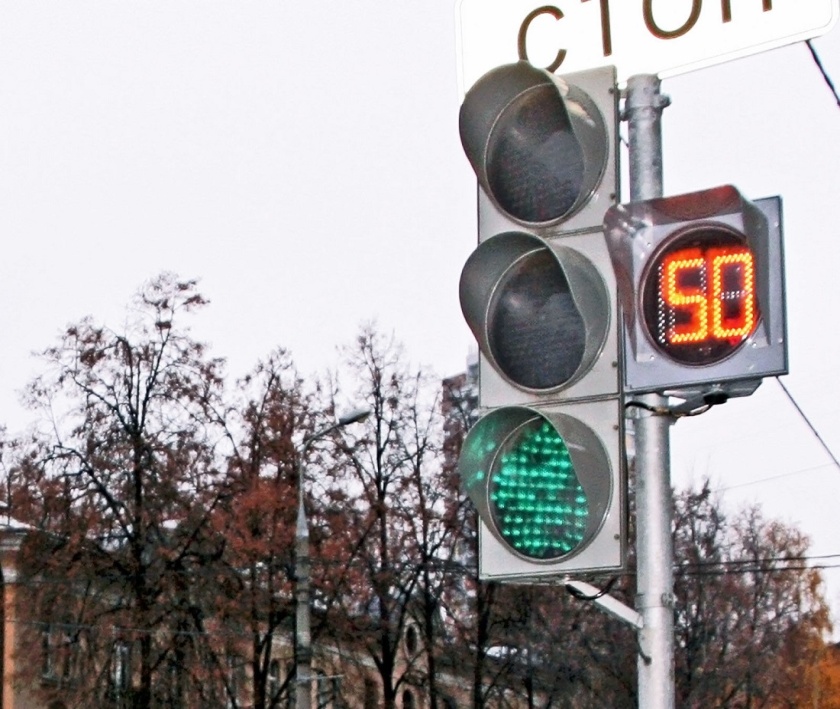 модернизировано
 57 пешеходных 
переходов, 
15 светофорных объектов, 
2 пешеходных ограждения
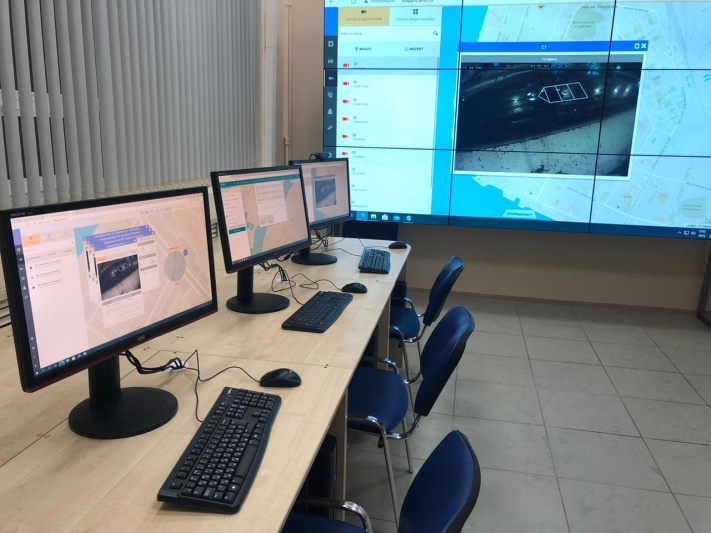 введена в эксплуатацию единая Платформа Управления Транспортной Системой для государственных нужд Архангельской области
Министерство транспорта Архангельской области
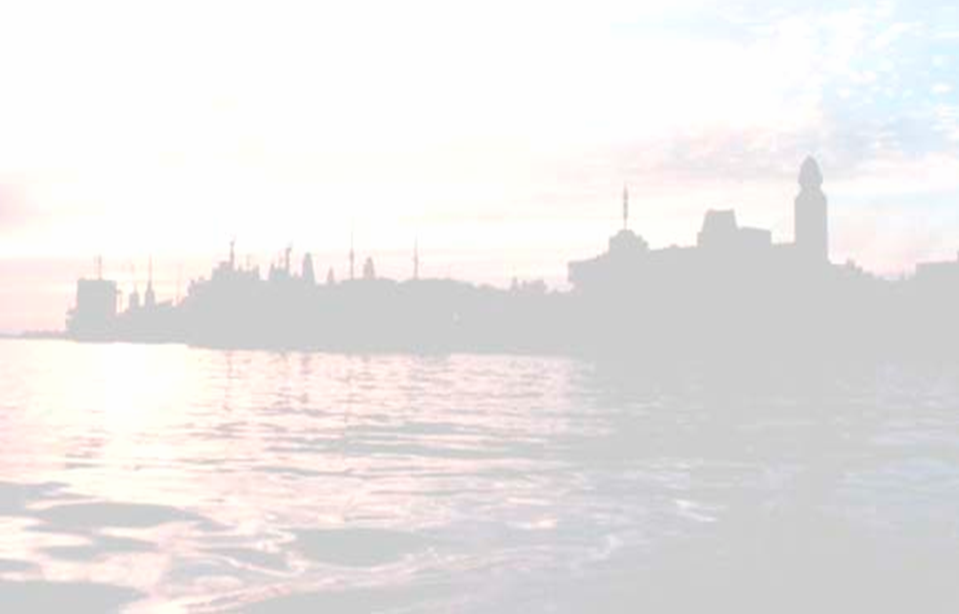 Подпрограмма № 7 «Комплексное развитие объединенной дорожной сети Архангельской области и Архангельской городской агломерации»
Объекты  2020 года, реализованные в рамках национального проекта БКАД
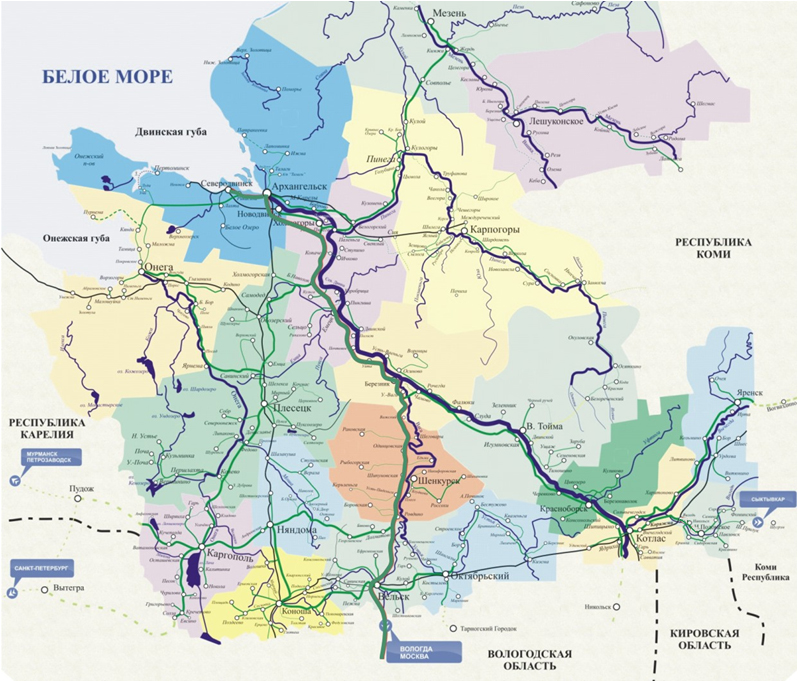 Приморский район
Подъезд к аэропорту Васьково 
8,87 км
Верхнетоемский район
Усть-Вага-Ядриха 
10,15 км
Няндомский район
Долматово-Няндома-Каргополь-Пудож 
 23,20 км
Каргопольский район 
Долматово-Няндома-Каргополь-Пудож 
 6,21 км
Устьянский район
Костылево – Тарногский Городок 
4,0км
Вельский район
Долматово-Няндома-Каргополь-Пудож 
 41,96 км
Министерство транспорта Архангельской области
Подпрограмма № 7 «Комплексное развитие объединенной дорожной сети Архангельской области и Архангельской городской агломерации»
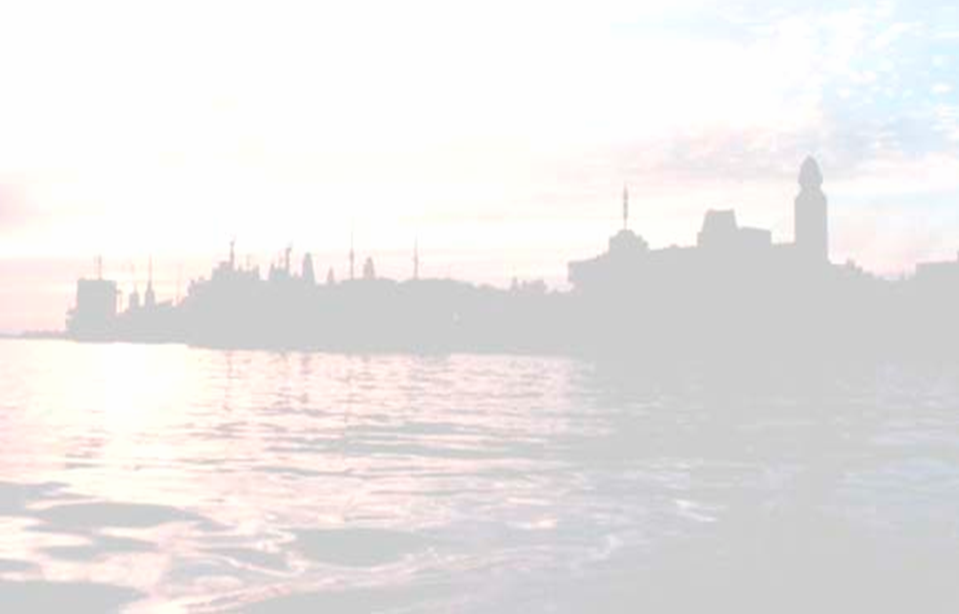 Региональный проект «Программа комплексного развития объединенной дорожной сети Архангельской области, Архангельской агломерации»,  федеральный проект «Дорожная сеть» национального проекта «БКАД»
Отремонтировано в 2020 году – 62,1 км

Архангельск – 36,8 км
Северодвинск – 16,9 км
Новодвинск – 4,1 км
Приморский район – 4,4 км
Министерство транспорта Архангельской области
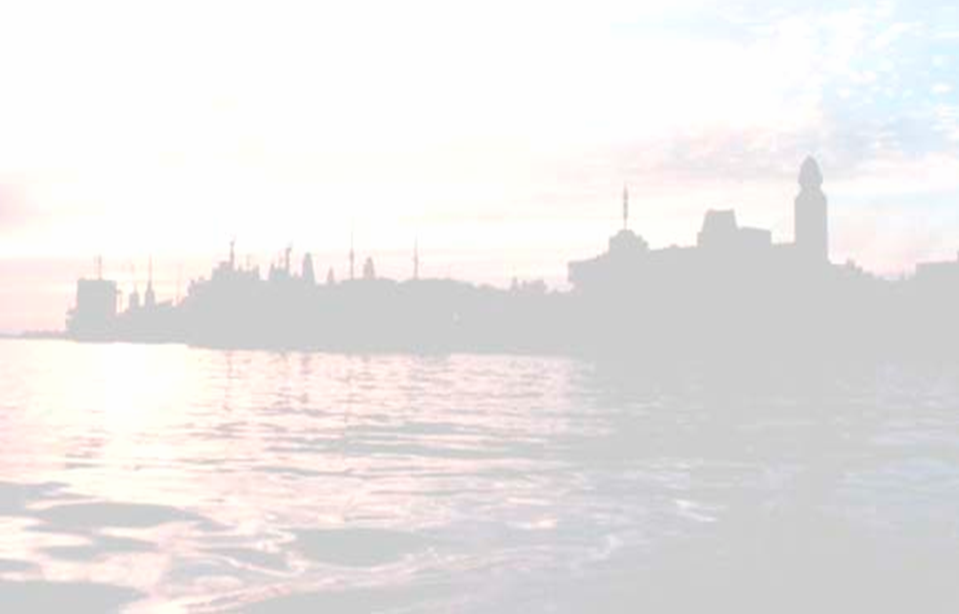 Государственная программа «Развитие транспортной системы Архангельской области»
Программа реализована с итоговой оценкой 83,4 балла   (средняя эффективность)
Министерство транспорта Архангельской области
Государственная программа «Развитие транспортной системы Архангельской области»
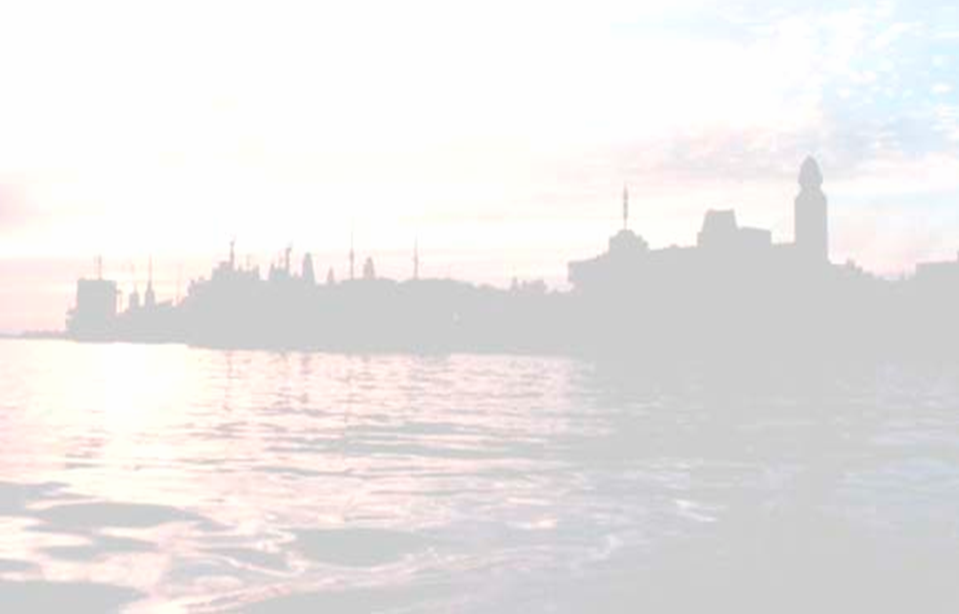 Приоритетные направления деятельности 
на 2021 год

Обеспечить достижение целевых показателей, результатов региональных проектов в рамках нацпроекта «Безопасные и качественные автомобильные дороги».

Обеспечить бесперебойное движение на сети региональных автомобильных дорог

Привести пешеходные переходы в соответствие с требованиями национальных стандартов

Продолжить развитие сети местных воздушных линий на территории Архангельской области, а также расширение географии полетов на межрегиональных линиях

Обеспечить контроль за реализацией мероприятий, предусмотренных государственной программой
Министерство транспорта Архангельской области
Государственная программа «Развитие транспортной системы Архангельской области»
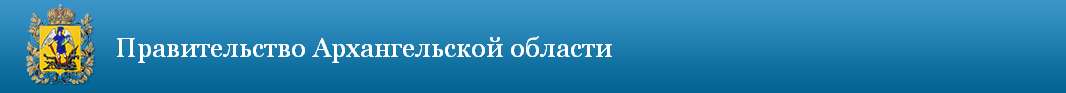 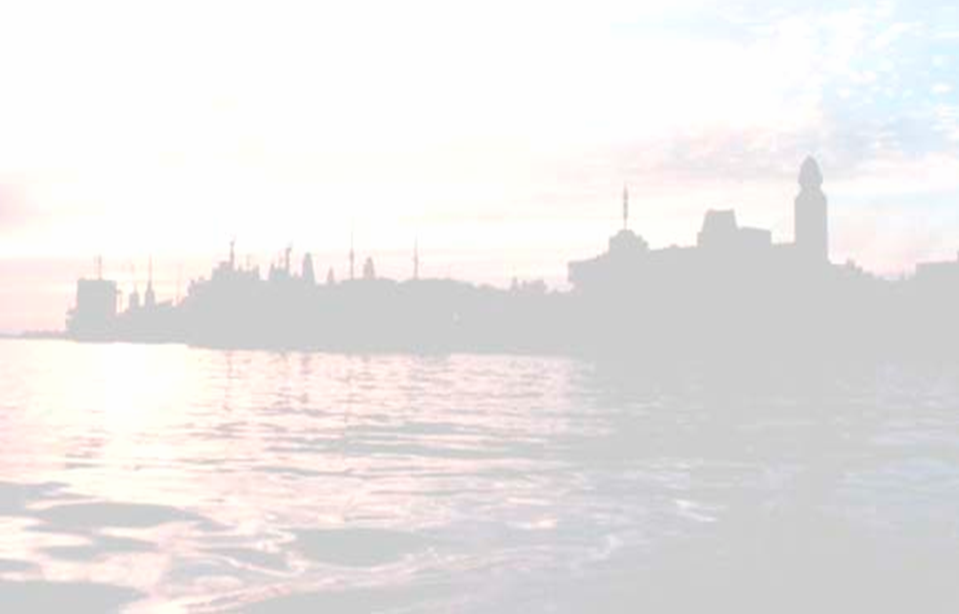 Спасибо за внимание!
Министерство транспорта Архангельской области